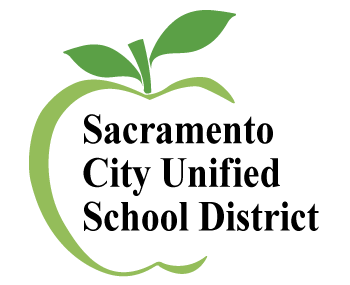 Local Control and Accountability Plan (LCAP) 2021-22 to 2023-24Discussion and Input
March 11, 2021 Board Meeting
Agenda Item no. 2.1

Presented by:
Vincent Harris, Chief Continuous Improvement and Accountability Officer
Steven Fong, LCAP/SPSA Coordinator
LCAP Parent Advisory Committee (PAC) members
Student Advisory Council (SAC) members
1
SCUSD Core Value
We recognize that our system is inequitable by design and we vigilantly work to confront and interrupt inequities that exist to level the playing field and provide opportunities for everyone to learn, grow, and reach their greatness.
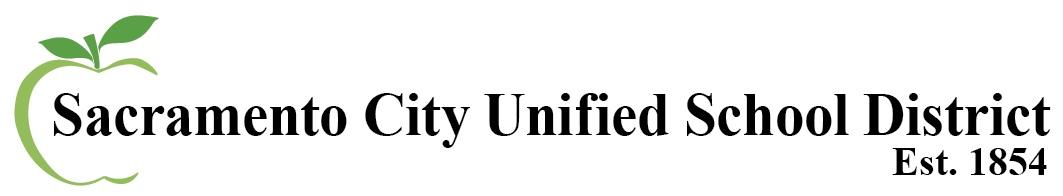 2
SCUSD Equity, Access, and Social Justice Guiding Principle
All students are given an equal opportunity to graduate with the greatest number of postsecondary choices from the widest array of options.
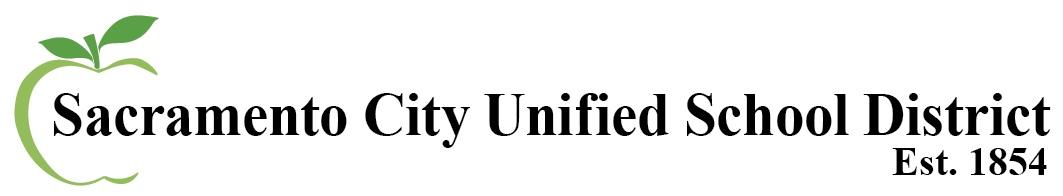 3
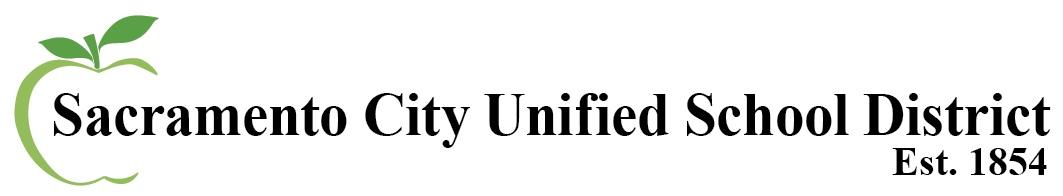 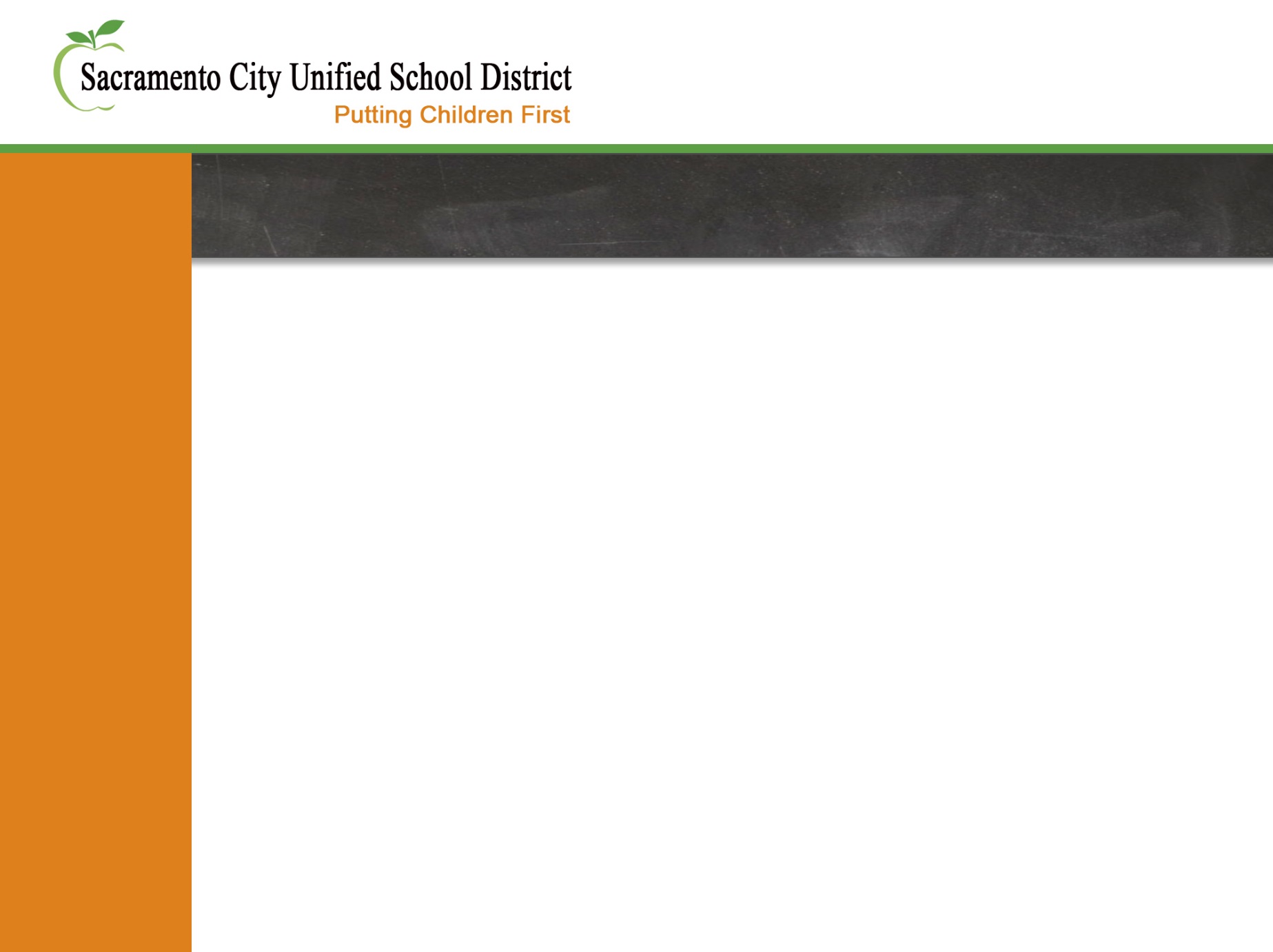 What is in an LCAP?
Key components of an LCAP include:
An overview of the district’s context, recent successes and identified needs
A district’s goals
The actions/services that the district will implement to achieve those goals and the specific expenditures that are tied to the district’s adopted budget
The metrics that will be used to determine success and the target outcomes for each metric
Analysis of outcomes and expenditures from the previous year
Description of how the district is increasing/improving services for unduplicated students
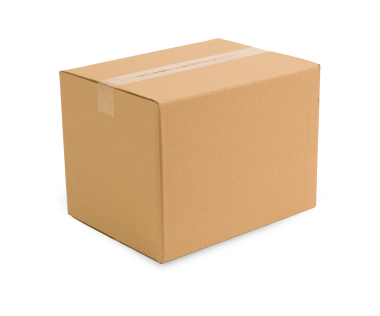 Description of how stakeholder input was solicited, summary of key input, and how it influenced the plan
LCAP
4
LCAP Parent Advisory Committee and Student Advisory Council Opening Remarks
5
Existing Strategic Plan (2016-2021) and LCAP Goals
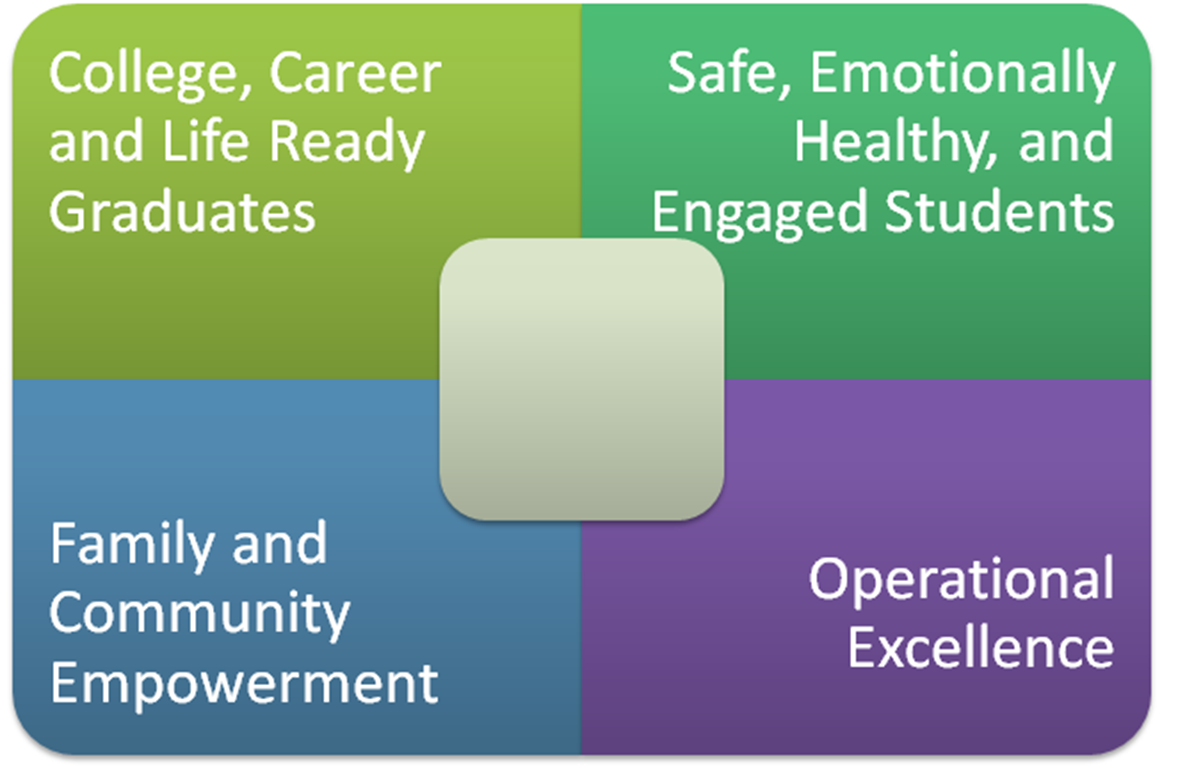 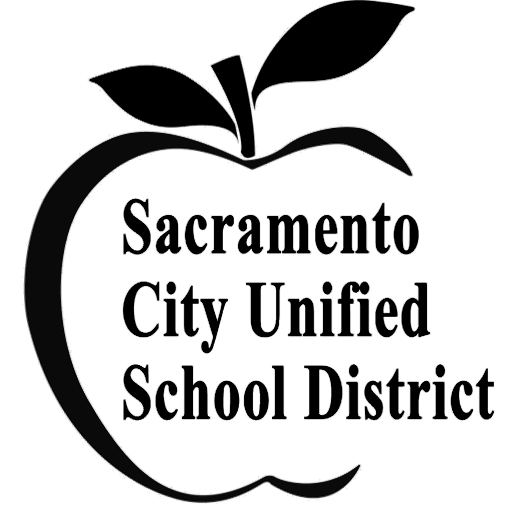 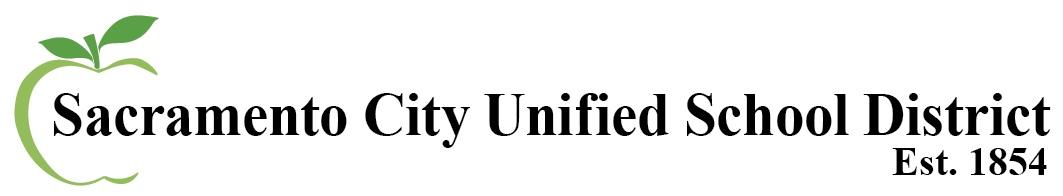 6
Emerging Goal Areas for 2021-22 to 2023-24 LCAP
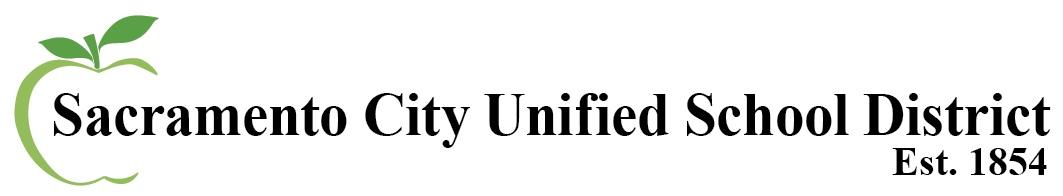 7
Goal 1: College and Career Readiness
All students will graduate college and career ready with a wide array of postsecondary options and growth in Graduation Rate and College/Career Readiness will be accelerated for Students with Disabilities, English Learners, African American students, Foster Youth, Homeless Youth, and other student groups with gaps in outcomes until gaps are eliminated.

Aligned to SCUSD Equity, Access, and Social Justice Guiding Principal
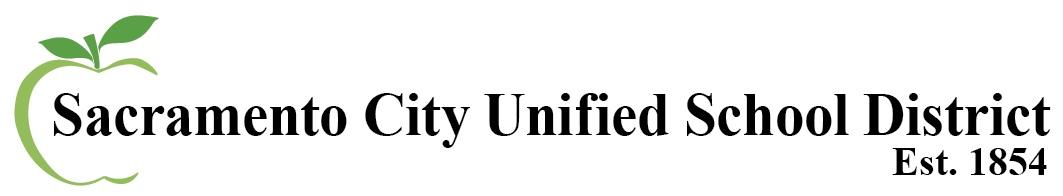 8
Goal 1: Key Actions to be Implemented
Career and Technical Education (CTE) pathways/programs
Academic and career counseling to support students
Central support for aligned master scheduling across sites.
Credit Recovery: Sac Accelerated Academy and site-based credit recovery options
International Baccalaureate (IB) Program support: Program Fees and Staff (Coordinators and Teachers)
Needs-based scholarships for students
Site-determined, SPSA-based actions to support Goal 1
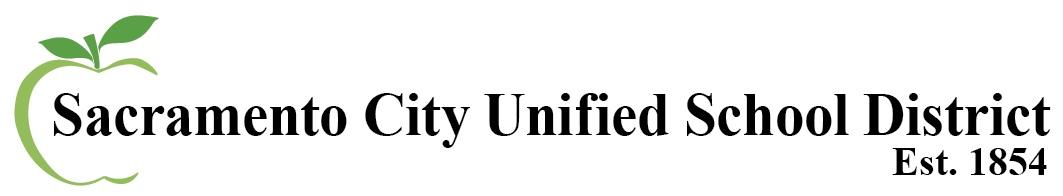 9
Goal 1: Key Expected Outcomes
Increase % of high school graduates completing A-G requirements, a CTE Pathway, and BOTH A-G and CTE
Increase % of students enrolled in CTE Pathways
Increase % of 12th grade students completing FAFSA
Increase the graduation rate (4 year and 4/5 year)
Increase the % of students meeting the ‘prepared’ level on the College/Career Indicator
Increase the % of students with disabilities earning a diploma or Certificate of Completion
Increase the % of students earning the State Seal of Biliteracy
Increase % of 11th grade students exceeding standard on Math and ELA state assessments (Early Assessment Program (EAP) ‘Prepared’ level)
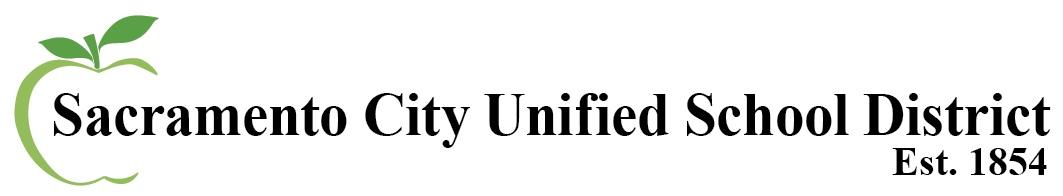 10
Goal 1: Additional Considerations
Actions:
Action specific to college and career readiness/ awareness that is focused at the elementary and middle grades
Action specific to post-secondary tracking of students with disabilities following their graduation/ matriculation
Action specific to professional learning to improve development of Individual Transition Plans (ITPs)
Metrics:
Applications to Institutions of Higher Education (IHE) – % of 12th grade students who applied to at least 1 IHE (Internal SCUSD Dashboard)
College-going rates - % of HS completers from a given year enrolled in college after a 12 month period (CDE Dataquest)
IB Exam Pass Rate - % of IB exams passed with score of 4+ (IB Score Reports)
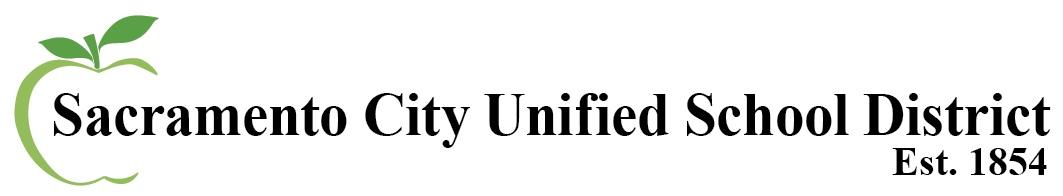 11
Goal 1: Recent Stakeholder Input
This seems conservative – how are we looking at what happens to our graduates after they finish HS and go to college?
CTE programs are an important resource for students with disabilities
How are we supporting students who are interested in trade schools
Pathways K-12-college need to be clearly outlined and available to students and parents early – in elementary
How are we supporting counselors to provide a broader view of college  - especially for students who are neurodiverse?
We need to be engaging in articulation between local colleges and high schools
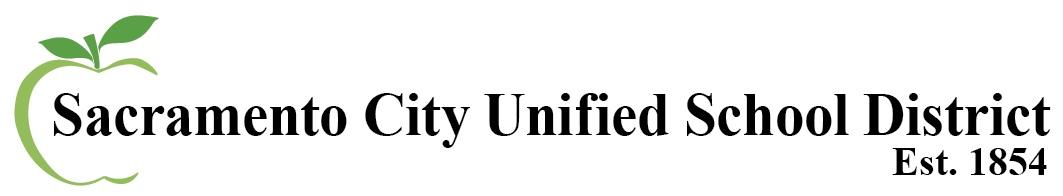 12
Goal 1: Recent Stakeholder Input
What additional resources will English Learners and other named student groups receive to accomplish this goal?
Should this be college ‘OR’ career ready?
When do we intervene?  When a GPA drops? When attendance flags?  And are the flags being monitored for ALL students, including those in SDC classes and at non-public schools?
Addressing ‘gaps in outcome’ is a goal, but not quantifiable.
Do we want to just eliminate gaps, or to improve outcomes for ALL students?
College and career readiness must be promoted and students must be exposed early to understand what it takes to reach college.  We should be partnering with community and other groups to do this.
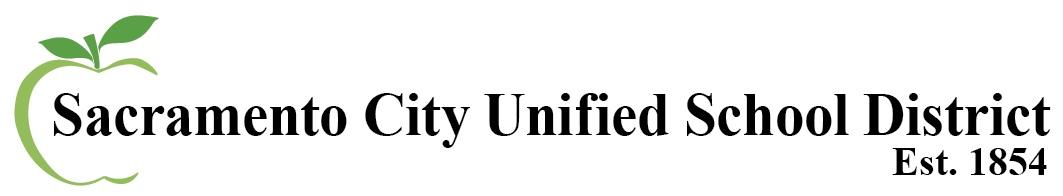 13
Goal 2: Foundational Educational Experience
All students are provided a high-quality education with equitable access to standards-aligned instruction, instructional fidelity to district programs and practices, and robust, rigorous learning experiences inside and outside the classroom.
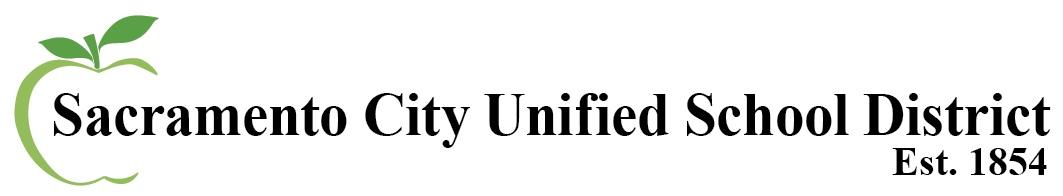 14
Goal 2: Key Actions to be Implemented
Instructional coaching, on-site collaboration, and other support for implementation of state standards (Curriculum coordinators and district training specialists)
Professional Learning and Coordination of Advanced Learning programs (Advanced Placement and Gifted and Talented Education (GATE)
Expanded learning programs including before school, after school, summer, and intersession learning experiences (Youth Development and Support Services (YDSS))
(TBD) Actions to support achievement of students with disabilities
Provide extra and co-curricular opportunities and resources for students (Music/Instructional Technology/Equipment, Support for student clubs, and support for student leadership conference attendance)
Visual and Performing Arts (VAPA) instruction at Middle School
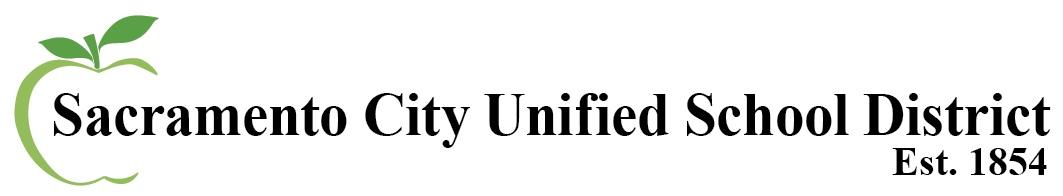 15
Goal 2: Key Actions to be Implemented
Reduction of Class Size at grades K-3 (24:1)
Class Size Reduction above formula at high-needs sites
Maintain professional learning through weekly collaborative time for certificated staff.
Restructured Teacher Salary Schedule to attract and retain teachers who are highly qualified
Early Childhood Education opportunities: State Preschool Program and Early/Transitional Kindergarten
Support for research and project-based learning (Secondary Librarians)
Language Acquisition programs, Professional Learning, and other actions to specifically support English Learners
Site-determined, SPSA-based actions to support Goal 2
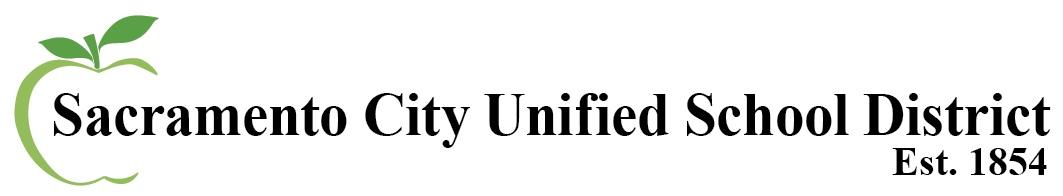 16
Goal 2: Key Expected Outcomes
Increase average distance from ‘Standard Met’ on Math and English Language Arts (ELA) state assessments (CAASPP)
Increase participation rates and proficiency rates on District Common Assessments
Increase % of English Learners making progress on English Learner Progress Indicator (ELPI)
Increase % of English Learners Reclassifying
Increase % of students meeting or exceeding standard on the California Science Test (CAST) 
State Standards Implementation Survey (Site Administrators)
Increase the proportional representation of students by student group in GATE (overall and newly identified students)
Increase the % of students enrolled in AP and passing an AP exam
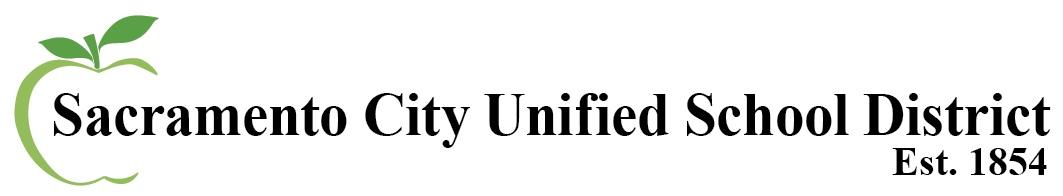 17
Goal 2: Additional Considerations
Metrics:
District common assessments (Outcomes and participation rates)
Grade Performance (% of secondary students with at least 1 D/F grade)
TBD – implementation/ measurement of Gate Professional Learning
End-of-Year assessments administered to Early/Transitional Kindergarten students
Overall enrollment and capacity measures for state preschool
(Proposed) Development of site reporting/reflection tool for weekly collaboration time
Actions:
Actions specific to content areas within overall C&I department (Math, Science, ELA, VAPA, World Language)
Action aligning professional learning for UDL, Math, and ELA across general education and special education
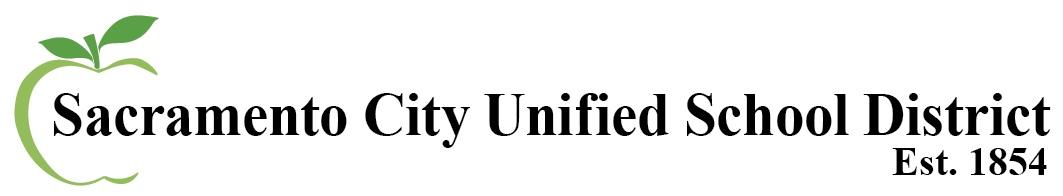 18
Goal 2: Recent Stakeholder Input
What resources will be provided to accomplish this?
Should the ‘instructional fidelity’ be to the state curriculum too?
How will students in SDCs be guaranteed a high-quality education with equitable access to standards if teachers can opt-out of using curriculum?
How does this apply to Distance Learning when there is not a district-wide standard on what the adaptations of content/curriculum will be?
Need to explicitly reference co-curricular and extra-curricular activities.  We should include equity metrics that track inequities between school sites that impact student and parent expectations.
We need new, improved, or supplemental ELA and Math curriculum – our assessments indicate that we are well below our expected Tier 1 80% threshold of student success.
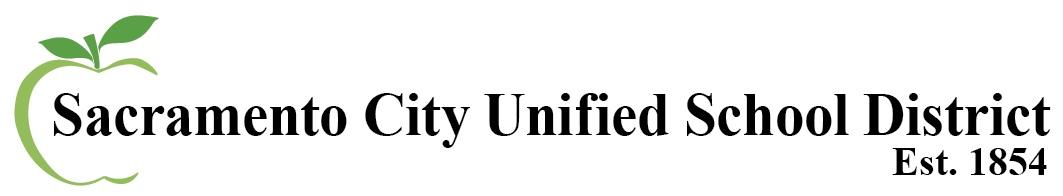 19
Goal 3: Integrated Supports
Students are provided the specific academic, behavioral, social-emotional, and mental and physical health supports to meet their individual needs - especially English Learners, Students with Disabilities, African American students, Foster Youth, Homeless Youth, and other student groups whose outcomes indicate the greatest need.
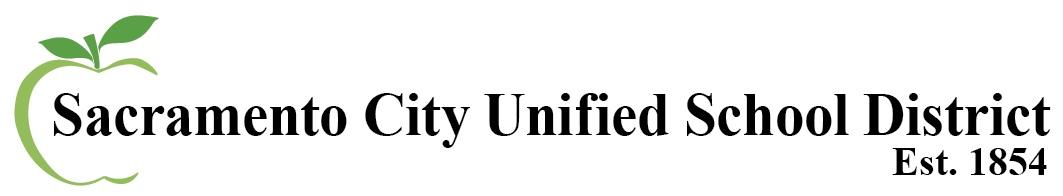 20
Goal 3: Key Actions to be Implemented
Academic, Social-emotional, and other supports to address the holistic needs of Foster Youth 
Identification, Intervention, and  wrap-around supports for Homeless Youth 
Screening and early identification of learning disabilities and other learning needs (School Psychologists) 
Specific strategies and supports to assist students with disabilities (Instructional Assistants)
Hold for additional actions specific to SpED
Wrap-around mental and physical health supports for students provided by nurses, social workers, and through the immunization clinic
Attendance Initiative to Reduce Chronic Absenteeism (Be Here)
Site-determined, SPSA-based actions to support Goal 3
Provide site-based and centralized hubs for critical support services including referrals, consultations, interventions, counseling, and more via the Connect Center and Student Support Centers.  
Provide central hub to address all Enrollment needs (Enrollment Center – does not include MOC)
Leadership in use of data to provide interventions (Secondary department head stipends)
TBD: Summer program to address learning loss
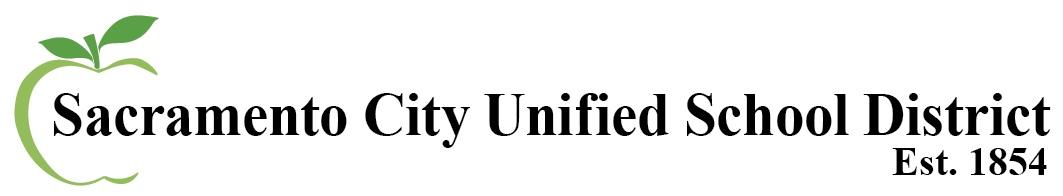 21
Goal 3: Key Expected Outcomes
Decrease the HS and MS Drop-out Rates
Increase the % of students who attend school 95% of the time or more
Decrease the % of students who are absent 10% of more of their total instructional days (Chronic Absenteeism)
Of students who have <95.9% attendance, increase the % who receive interventions and demonstrate improved attendance by Jan 13
Of students who are at-risk of being chronically absent, increase the % who have documented evidence of 2+ interventions
TBD: Of students who were identified for attendance/behavior support by the Early Identification and Intervention System, increase the % that receive responsive services
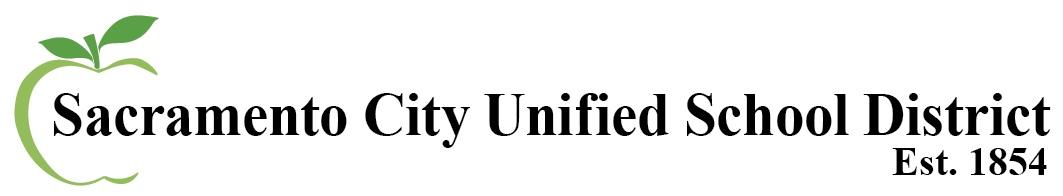 22
Goal 3: Additional Considerations
Metrics:
Absenteeism by Reason (CDE Dataquest)
% of K-12 Homeless Youth who met an ABC at-risk attendance zone in the previous year and received interventions in the current year
Metric (to be developed) to monitor effectiveness of identification of HY
Disengagement Rates (% of students with 40% or lower rate of engagement)
Alignment to indicators used in Student Support and Health Services quarterly reporting
Actions:
TBD: Future version of Grade Level Readiness Intervention (Weekend, Summer, winter break, and after school supports)
Action specific to professional learning in collaboration with C&I
TBD: Instructional materials in partnership with C&I
TUPE program as separate action or within a department?
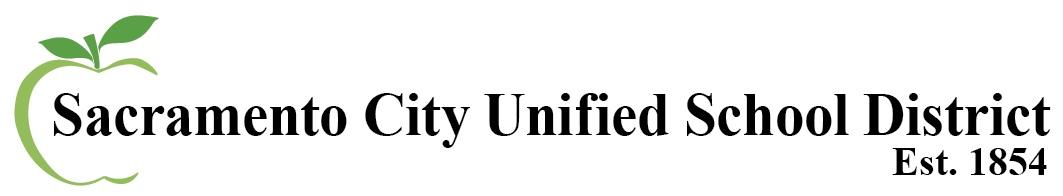 23
Goal 3: Recent Stakeholder Input
More clarity/detail needed in how we are using specific staff to provide supports to target student groups (ex: school psychologists)
We need more discussion about how we offer tailored approaches for all students vs. what is needed universally
How will this be implemented – what resources will be available?
We need evidence-based PD with built-in metrics at the beginning of all training and programs so we will know after ‘X’ years whether the input/investment had measurable improvement for unduplicated student groups.
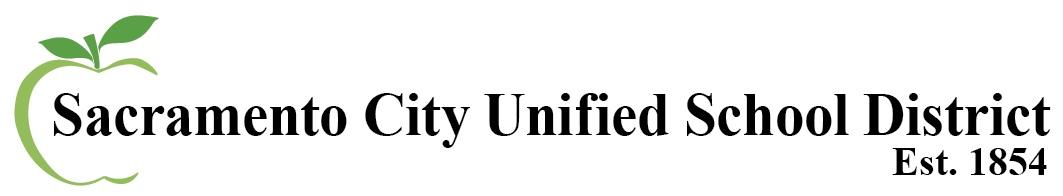 24
Goal 4: Culture and Climate – Dismantling Systems
School and classroom learning environments will become safer, more inclusive, and more culturally competent through the active dismantling of inequitable and discriminatory systems affecting BIPOC students, Students with Disabilities, English Learners, Foster Youth, and Homeless Youth.
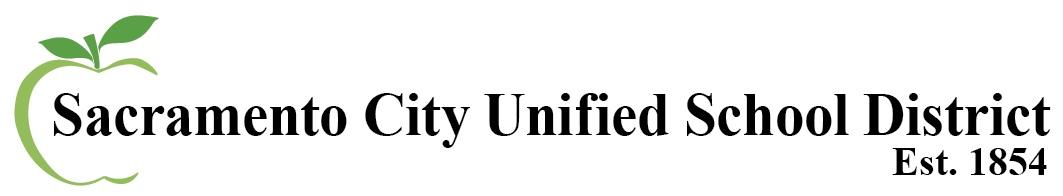 25
Goal 4: Key Actions to be Implemented
Integrated approach to developing positive school climate - Social Emotional Learning (SEL) and Positive Behavioral Intervention and Supports (PBIS)
Site-determined, SPSA-based actions to support Goal 4
Bullying Prevention training and direct support to sites to resolve bullying incidents
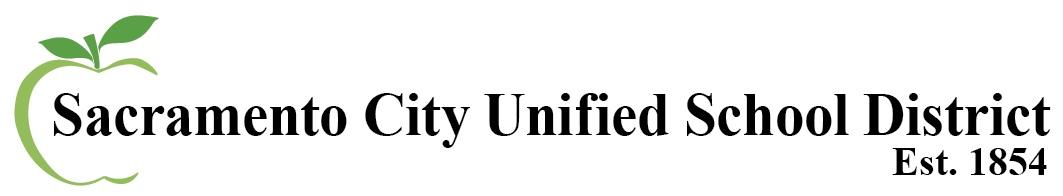 26
Goal 4: Key Expected Outcomes
Decrease the % of students who are suspended 1 or more times at any point during the school year (Suspension Rate)
Decrease the disproportionality of suspension by student group
Decrease the % of students who are expelled
Increase the % of students, staff, and parents/caregivers who who respond positively regarding perception of ‘safety’ and ‘belongingness’ on the School Climate Survey
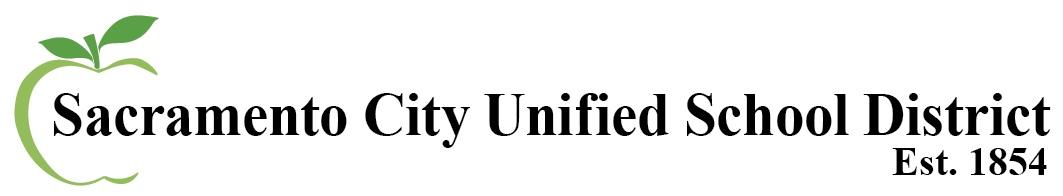 27
Goal 4: Additional Considerations
Actions:
(Status TBD) Safe Haven Initiative
(TBD) Actions following Safety Task Force determinations
TBD: Actions specific to outcomes of Significant Disproportionality Work
Metrics:
(TBD) Bullying Prevention – Training Provided, Total # of Incidents Reported
(TBD) Tiered Fidelity Inventory (PBIS implementation monitoring tool)
(TBD) Reduction in Suspension/office referrals (PBIS monitoring in Infinite Campus)
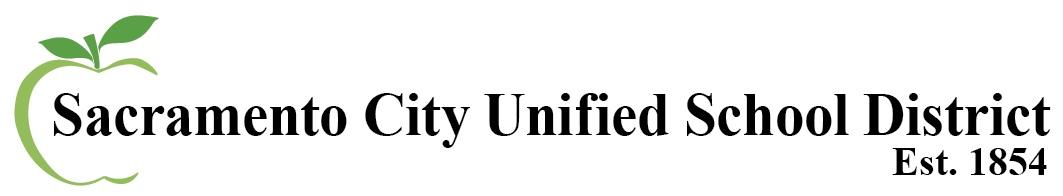 28
Goal 4: Recent Stakeholder Input
What are we dismantling/getting rid of?
How are we incorporating the planned renaming of schools into this goal?
What is the accountability to make sure this is happening?  What is quantifiable?
Wish this was more disruptive than ‘more inclusive’ and ‘more culturally competent.’  What action and leadership is necessary to disrupt and dismantle?  How are we going to actively ‘call in’ all our educators to create an anti-racist and anti-ablest system of education?
Examine district policies and remove language that works against a positive culture.  Create clear, measurable metrics to address climate issues.  
Often schools are not following their own school climate policies (anti-bullying, tracking of anti-bullying)
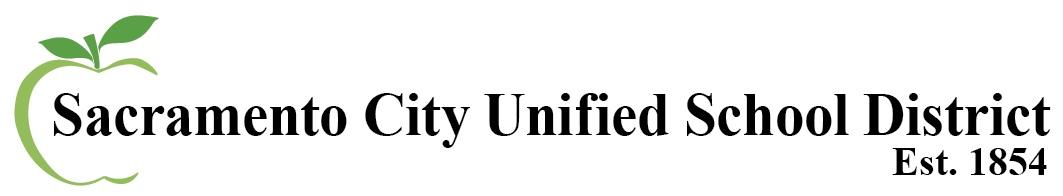 29
Goal 5: Engagement and Empowerment
Parents, families, community stakeholders, and students will be engaged and empowered as partners in teaching and learning through effective communication, capacity building, and collaborative decision-making.
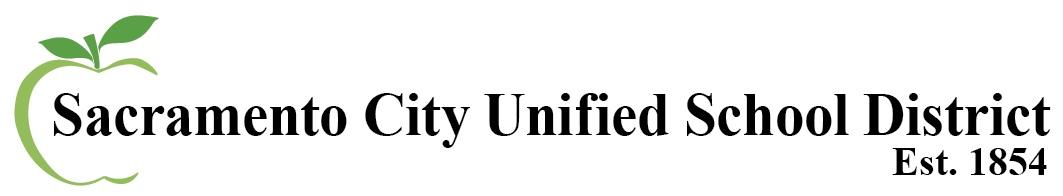 30
Goal 5: Key Actions to be Implemented
Outreach, education, and centralized resource center for parents/caregivers (District Parent Resource Center)
Build home-school relationships (Parent Teacher Home Visit (PTHV) Program)
Provide translation and interpretation services (Matriculation and Orientation Center (MOC))
Fingerprinting for Volunteers (Status as separate action or incorporation into other action TBD)
Support for parent leadership group(s)
Site-determined, SPSA-based actions to support Goal 5
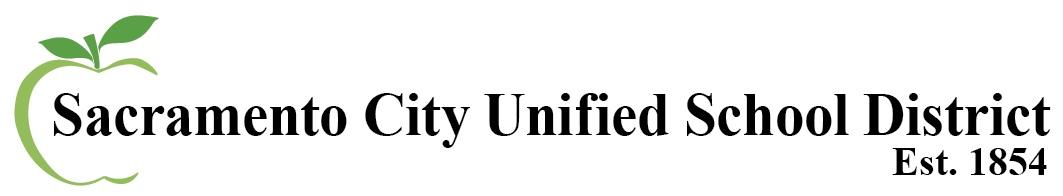 31
Goal 5: Key Expected Outcomes
Increase the number of Parent Teacher Home Visits
Increase the % of schools with an ELAC that send a representative to DELAC 
Increase the % of DELAC members who attend  at least 4 out of 7 meetings
Increase the % of schools with properly composed School Site Councils (SSCs)
Increase the % of schools that access SSC training
Increase the average attendance at Community Advisory Committee (CAC) meetings
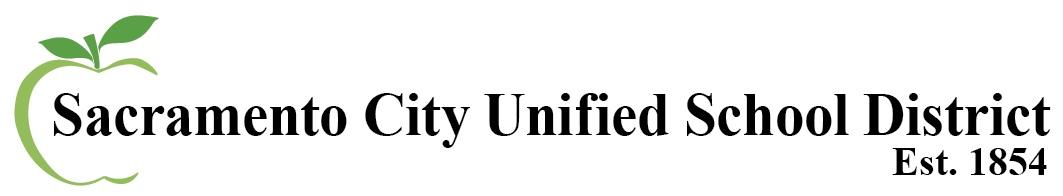 32
Goal 5: Additional Considerations
Metrics:
Modify Parent Leadership Pathway Workshop metrics to reflect new, hybrid context (includes virtual programming)
Modify DELAC, CAC, SSC metrics?
Actions:
Refine descriptions of actions that have moved into hybrid spaces
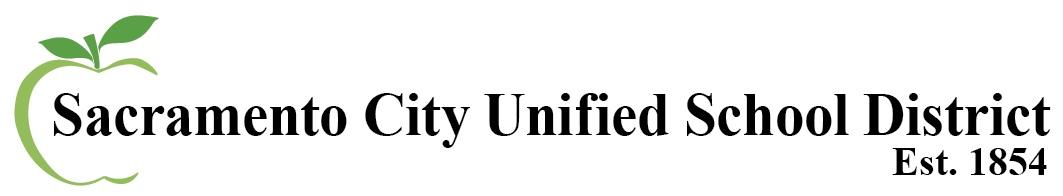 33
Goal 5: Recent Stakeholder Input
Make translation services more readily available
What can be quantifiable in this goal?
We need to do more than robo-call to engage.
Authentic engagement happens only when parents and students are engaged in decision-making, not just teaching and learning.
What is every student had an individual education plan?
It is hard to stay engaged when things are uncertain year to year – programs seem like they will be cut.  We need a long-term vision.
We need to identify successful programs and replicate them – and provide resources needed to do so.
We need authentic communication – representatives who speak our language and reflect our culture.
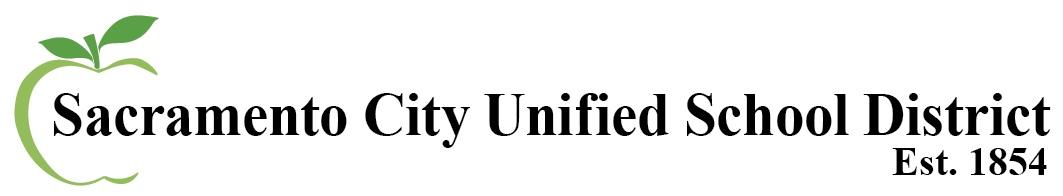 34
Goal 6: Implementation of MTSS/DBDM
Implement an effective Multi-Tiered System of Supports (MTSS) to facilitate the elimination of barriers and improvement of outcomes for all students - and particularly for English Learners, Students with Disabilities, African American students, low-income students, Foster Youth, and Homeless Youth - by providing all school sites three-years of training, coaching, and ongoing central support, with the first cohort beginning in 2020-21 and third cohort finishing in 2024-25 and progress of each school and cohort measured with the Self-Assessment of MTSS (SAM) Implementation tool.
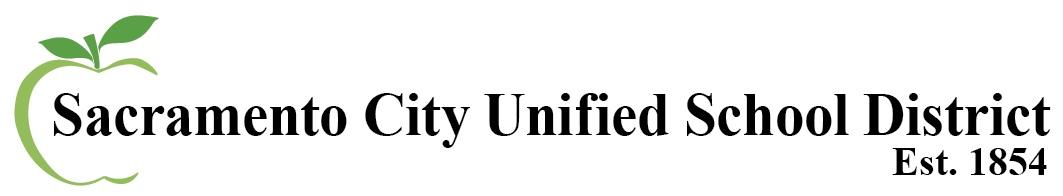 35
Goal 6: Key Actions to be Implemented
Central leadership for MTSS/DBDM implementation (MTSS Director)
Professional Learning – Three-year cohort implementation (Contract, Hourly and Substitute Time, Training materials)
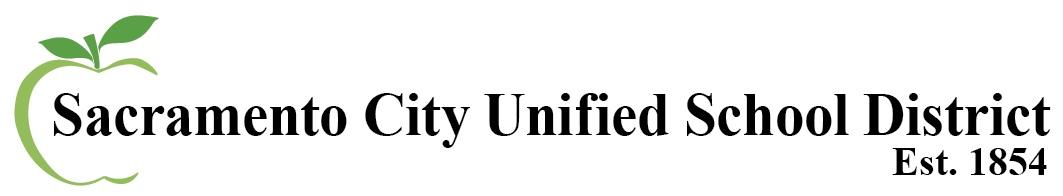 36
Goal 6: Metrics to Measure Progress and Success
Self-Assessment of MTSS Implementation (SAM)
Kelvin Pulse Surveys?
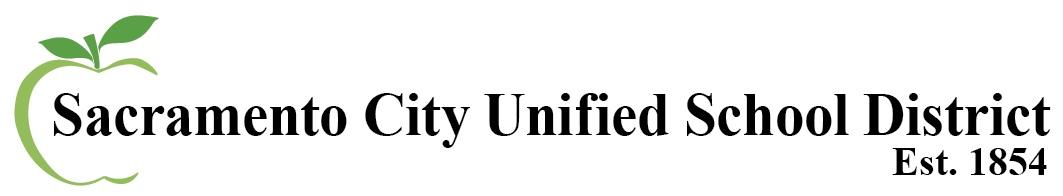 37
Goal 6:  Additional Considerations
Metrics:
Additional metrics that reflect expected outcomes at the site level following each year of cohort training
Actions:
(Potential) Action related to implementation/use of data from of common assessments?
Additional actions that specify aspects of implementation within the cohort model at the site level
Aligned Actions:
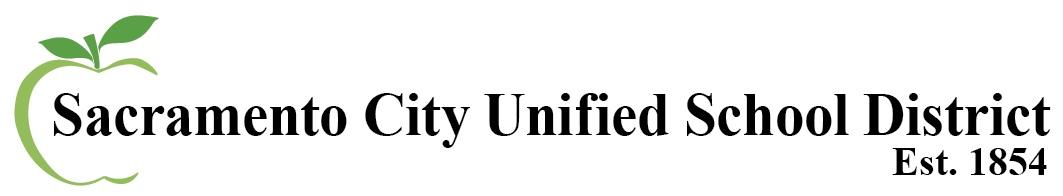 38
Goal 6: Recent Stakeholder Input
What accountability is there to make sure every teacher is trained and implements this model to raise student achievement?
In addition to self-assessment, we need a districtwide independent assessment to ensure fidelity and equity of implementation
How are we quantifying outcomes for students?
We need to focus on educating parents/ community of the value of assessments (especially K-3) and the fidelity of administration.
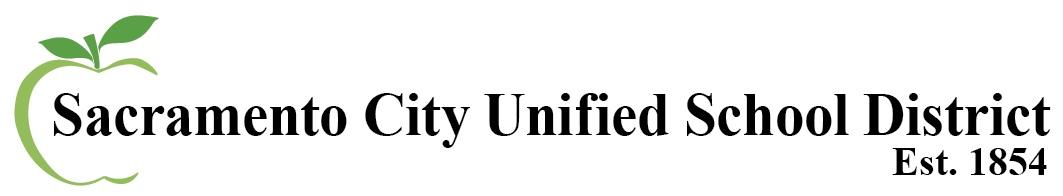 39
Goal TBD: Development of a Graduate Profile
Sample (CDE Exemplar):

Promote the achievement of all students, and particularly for low-income and English learner students, by working collaboratively with students, parents, teachers, and the community during the 2021-22 school year to review educational practice and research for the purpose of developing a holistic definition of a successful high school graduate and identifying a district approach that in future years will increase the opportunities available to our students upon graduation from high school.
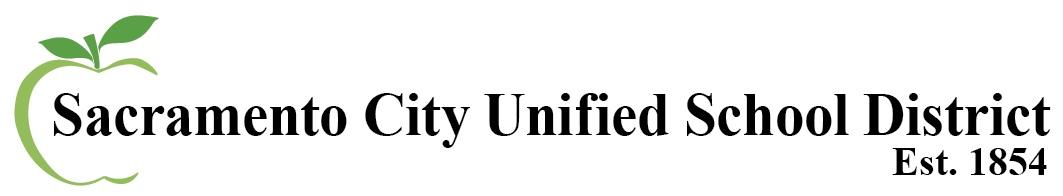 40
Goal 6: Example Actions to be Implemented (CDE)
Assemble and train focus groups
Define and determine crucial competencies
Research and identify a holistic approach/model
System analysis
Transition Plan
Review and Adoption
Communication
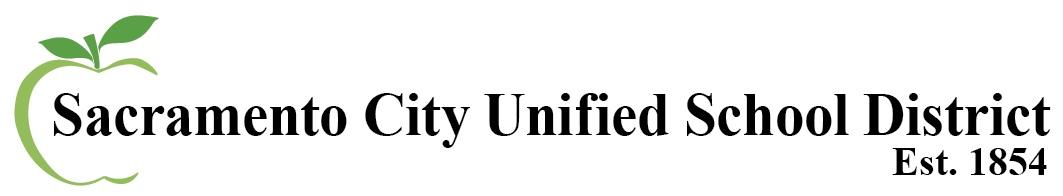 41
Goal 6: Example Metrics (CDE)
Assemble and Train Focus Groups, as measured by meeting notes and documentation
Define and determine crucial competencies, as measured by meeting notes/agendas
Identify a holistic approach to student success, as measured by meeting materials and notes
Student and parent feedback related to proposed crucial competencies, as measured by survey responses
Course access (for all, for EL, for LI), as measured by a local audit of prerequisites and course offerings per the master schedule
Develop district transition plan, as measured by meeting materials and notes
Bring the identified approach, transition plan, and revised graduation requirements to the May 2022 board meeting for review and adoption, as measured by board meeting minutes
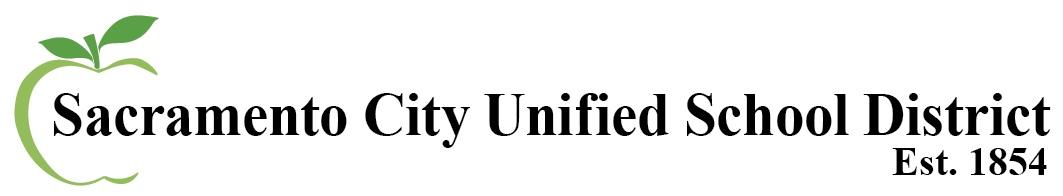 42
Goal 6: Recent Stakeholder Input
A graduate profile specific to students with disabilities would be a useful tool – e.g. for scholars with dyslexia, autism, and childhood apraxia of speech.
It would help to have an action plan with clear, measurable metrics that speak to the needs for each student group (e.g. Foster Youth, Students with Disabilities, BIPOC students, Homeless Youth, and LGBTQ+ youth)
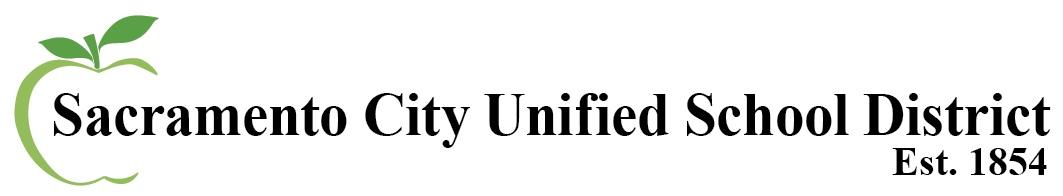 43
Goal 7: Maintenance of Progress
SCUSD will maintain sufficient instructional materials, safe and clean facilities, classroom staffing, and other basic conditions to support the effective implementation of actions to achieve the stated broad and focus goals.
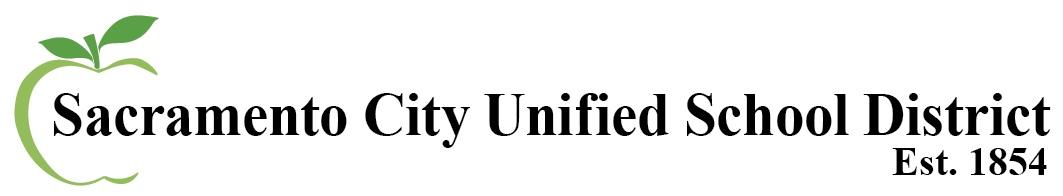 44
Goal 7: Key Actions to be Implemented
Facilities Support Services
Provision of Adopted Instructional Materials
Staffing core classrooms
Induction program for beginning teachers
(TBD) Additional departments/programs to expand representation of budget in LCAP
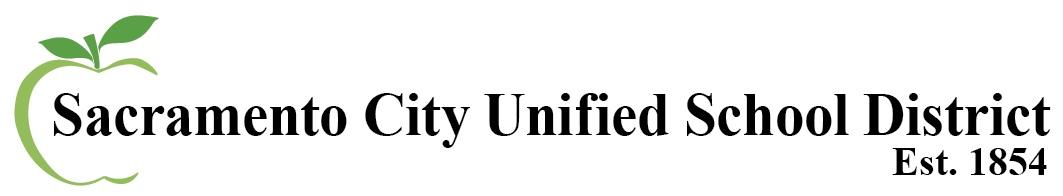 45
Goal 7: Key Expected Outcomes
Increase the % of sites that meet the ‘good repair’ status on the Facilities Inspection Tool (FIT)
Maintain Instructional Materials Sufficiency for all students
Increase the % of Teachers that are Fully Credentialed
Decrease the number of Teachers who are  Misassignments (Overall and of teachers assigned to teach English Learners)
Decrease the number of Teacher Vacancies
Maintain the % of school sites with minimum thresholds of Facilities Staffing (An assigned plant managers and at least 12 hours of weekly custodial time)
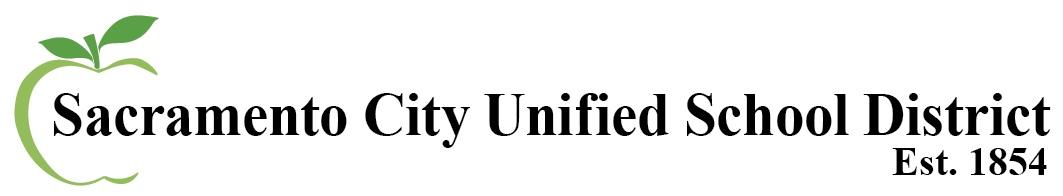 46
Goal 7: Additional Considerations
Metrics:
Technology access (District dashboard)
Internet access (District dashboard)
Induction - % of cohort who are fully credentialed within 2 years of beginning induction
Actions:
Additional actions specific to departments/program areas to expand overall representation of district budget in LCAP
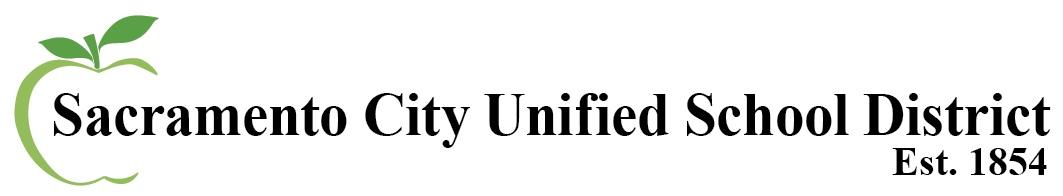 47
Goal 7: Recent Stakeholder Input
We need to make sure that facilities projects are cost effective and do not waste resources.
‘Maintenance of Progress’ seems to be at odds with the concept of continuous improvement – can we upgrade aspects of this goal?
How might we look at improvement aspects of this work?  Acquiring improved evidence-based materials, upgrade facilities – especially in neighborhoods to ensure clean air quality and equitable resources and conditions (environmental justice).
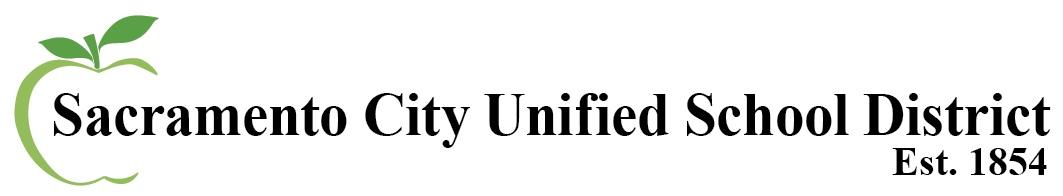 48
Additional Recent Stakeholder Input
We have an opportunity for out-of-the-box thinking - What data are we collecting?  How accurate is it?  What is missing? Ex: SEL support may mean providing sports, arts, music, etc…  How do we begin to gather data that can show the positive impact of such engagement?
We need a sense of urgency - we need to convey the areas in which we are not serving students.  We need early warning systems so we can change and not wait three years if activities aren’t having a palpable influence.
We should set targets that don’t just bring people along at a comfortable pace.  If we juts grow from 12% to 13%, then what is the point?
We should have specific benchmarks for each year - interim goals about what we expect each year. 
Relate broad actions back to the LCAP each time our district is spending money.
How can we identify and replicate the programs that are working?
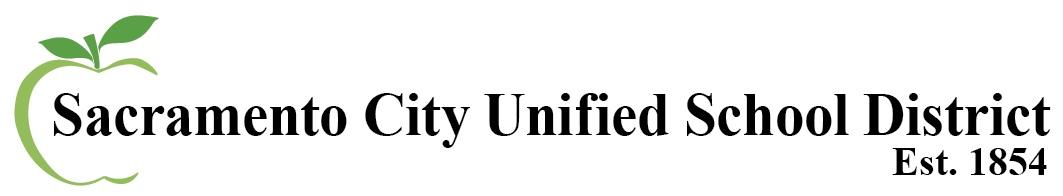 49
Stakeholder Engagement
Input from (prior) 2020-21 LCAP efforts
Distance Learning Input (Surveys, Listening Sessions)
Meetings with district committees/groups
Program staff planning
Budget development/alignment
Initial LCAP PAC Recommendations
Ongoing meetings with stakeholder groups
Post Draft for comment
Summary of Stakeholder Input
Present full draft
Learning Continuity and Attendance Plan Input Process
Stakeholder Survey
Listening Sessions
Present Annual Update Components
Ongoing meetings with stakeholder groups
Fiscal Recovery Plan
Public Hearing
Approval
50
Growth Opportunities
Increased alignment of actions to specific, measurable outcomes
Expanded representation of funding for all identified actions and overall budget
Clearer distinction between ‘base’ and ‘supplemental’ activities
Reallocation of funding to prioritized goals and actions
Increased disaggregation of data for metrics and targets
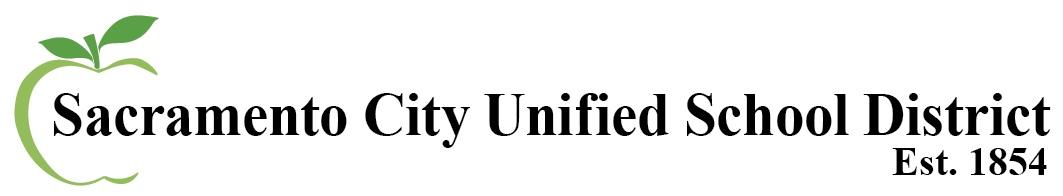 51
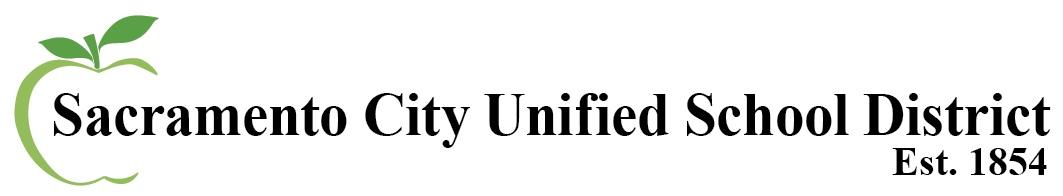 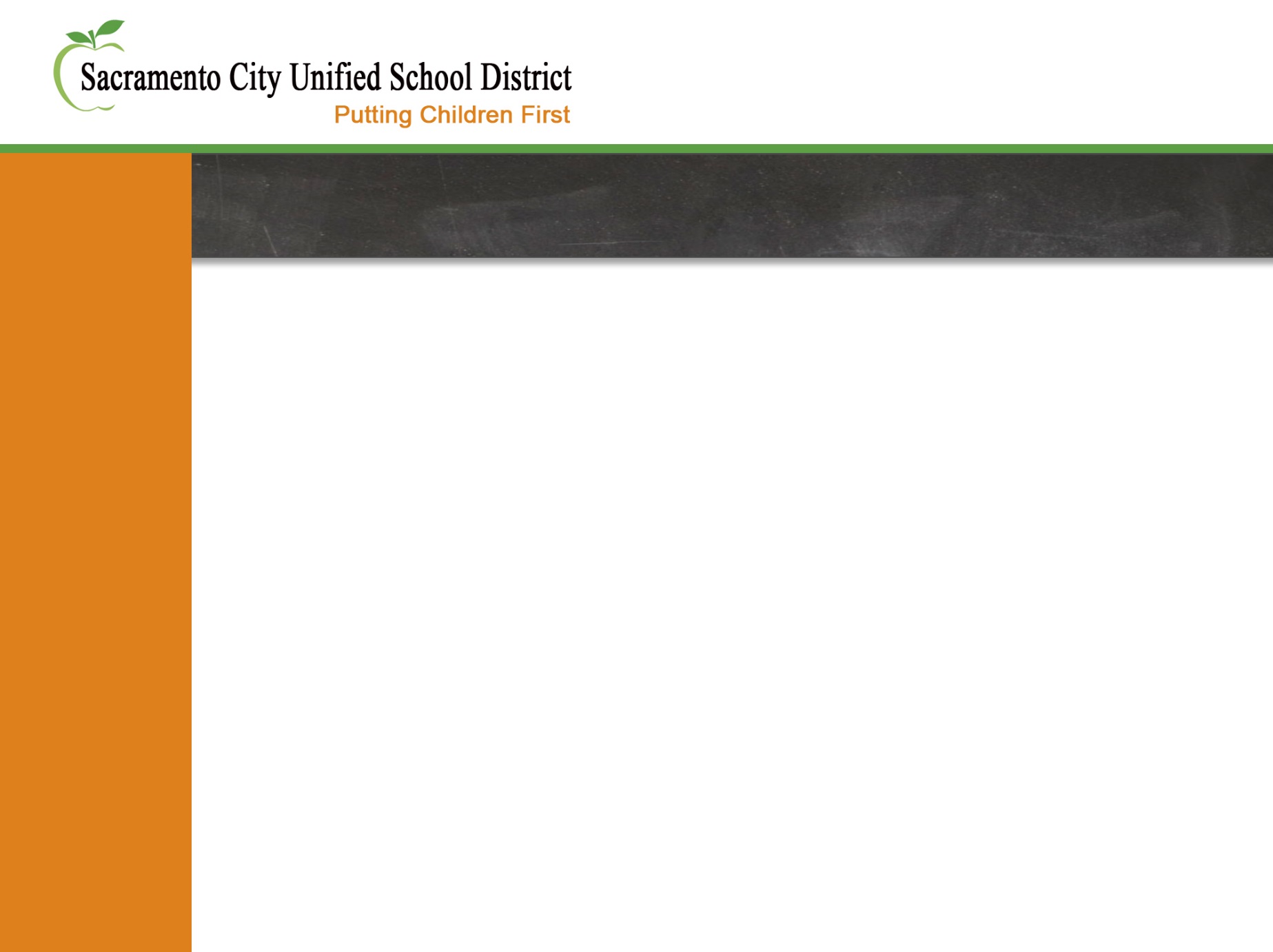 LCAP Parent Advisory Committee (PAC)Recommendations
52
[Speaker Notes: Mary and Chad

Ongoing monitoring of Graduation and A-G progress
Align communication between principal, assistant principal and counselor to ensure streamline process in supporting sites in their intervention plans
Expanded Learning Summer Program (2020)
Greater Efficiency
attention via weekly monitoring for credit recovery
We are also currently pre-registering current 9-11 graders to help ensure they are graduation ready
Ensure accurate data is input into IC and UC Merced tools and proper student exit codes are used
Ensure course sections are created accurately for A-G and College Career Readiness reporting purposes]
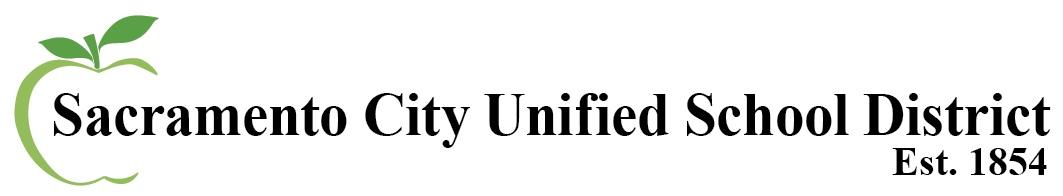 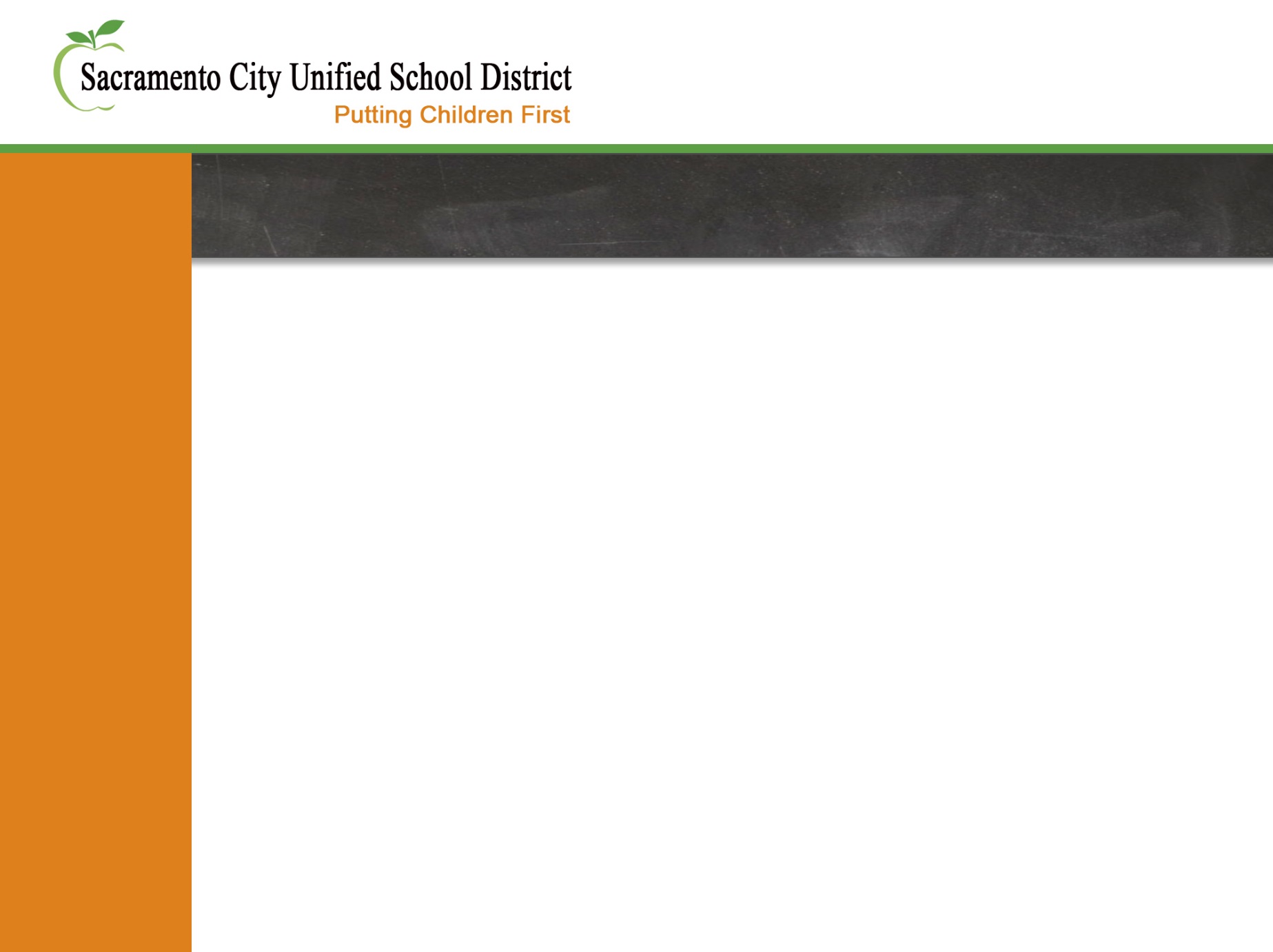 Background
The following recommendations were developed by the LCAP PAC over the 2019-20 year and fall of 2020.  

They build upon the priorities shared in the PAC’s June 2020 presentation to the board, the input supporting the 2020-21 Learning Continuity and Attendance Plan, and priorities shared by past LCAP PACs and other district groups.

The LCAP PAC will continue to provide input throughout the LCAP development process. These recommendations were submitted in December 2020 following a 2019-20 PAC goal to provide initial input earlier in the LCAP process.
53
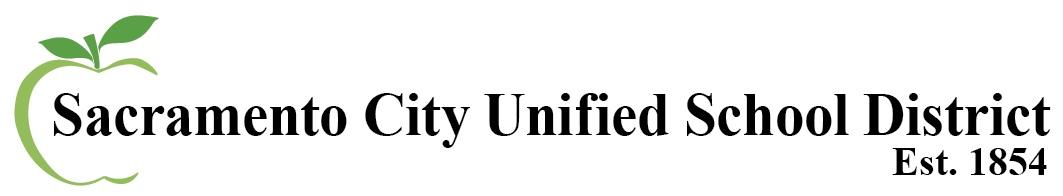 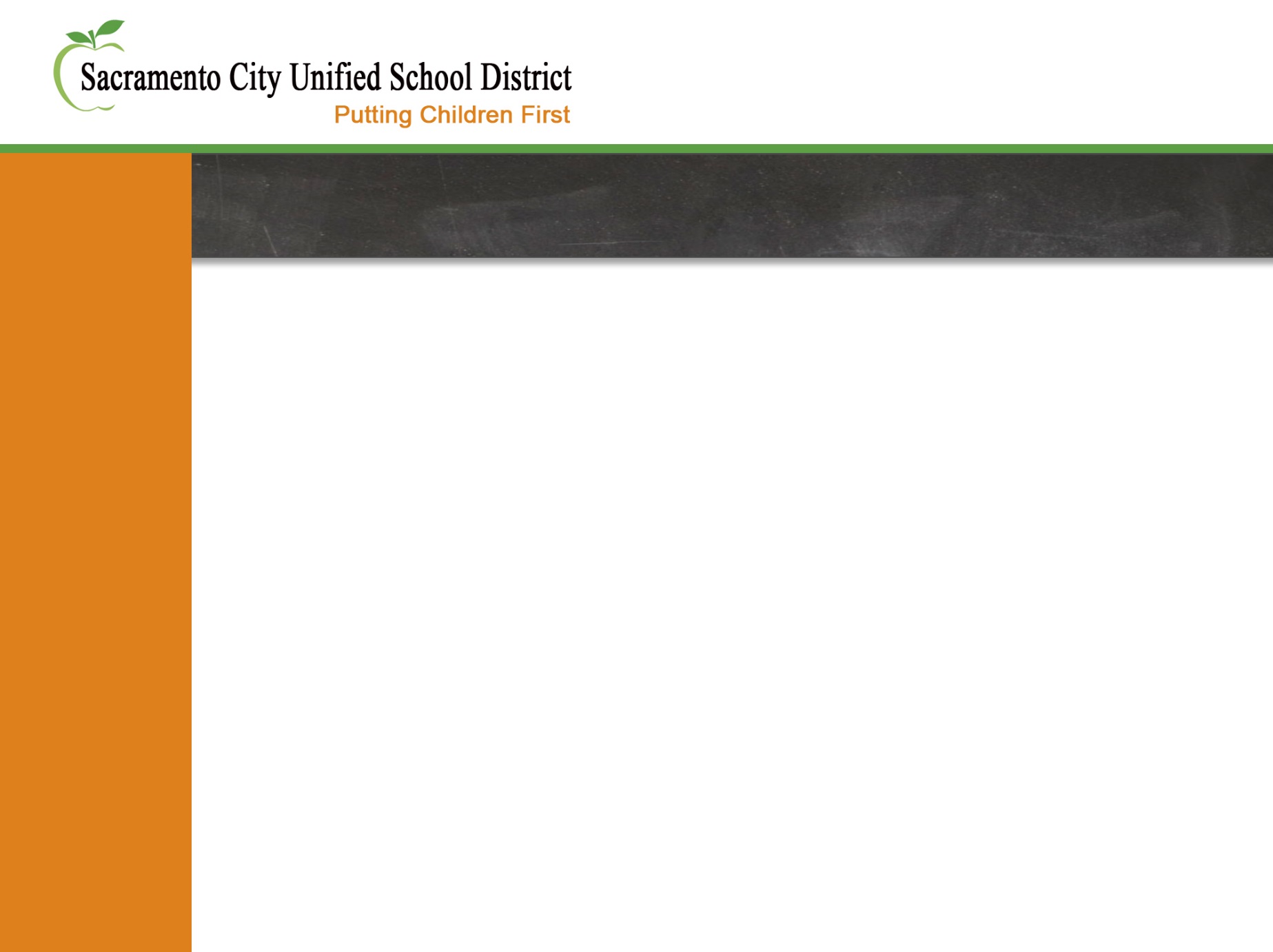 Overarching Priorities
The recommendations are guided by four overarching priorities:
Coherence and consistency in the provision of a foundational educational program and experience for all students
Equitable opportunities, experiences, and outcomes
Disruption of the status quo - Acting on opportunities for radical changes to programs and practices
Implementation of a Multi-Tiered System of Supports (MTSS)

These priorities represent through-lines that underpin the larger set of more specific recommendations.
54
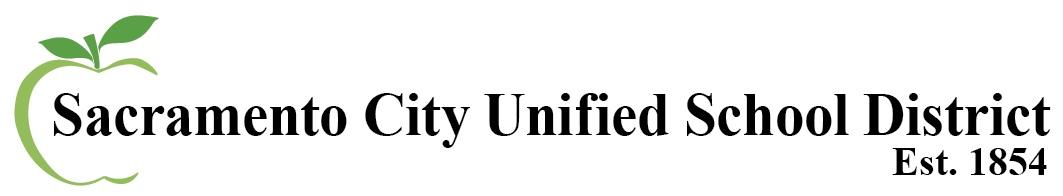 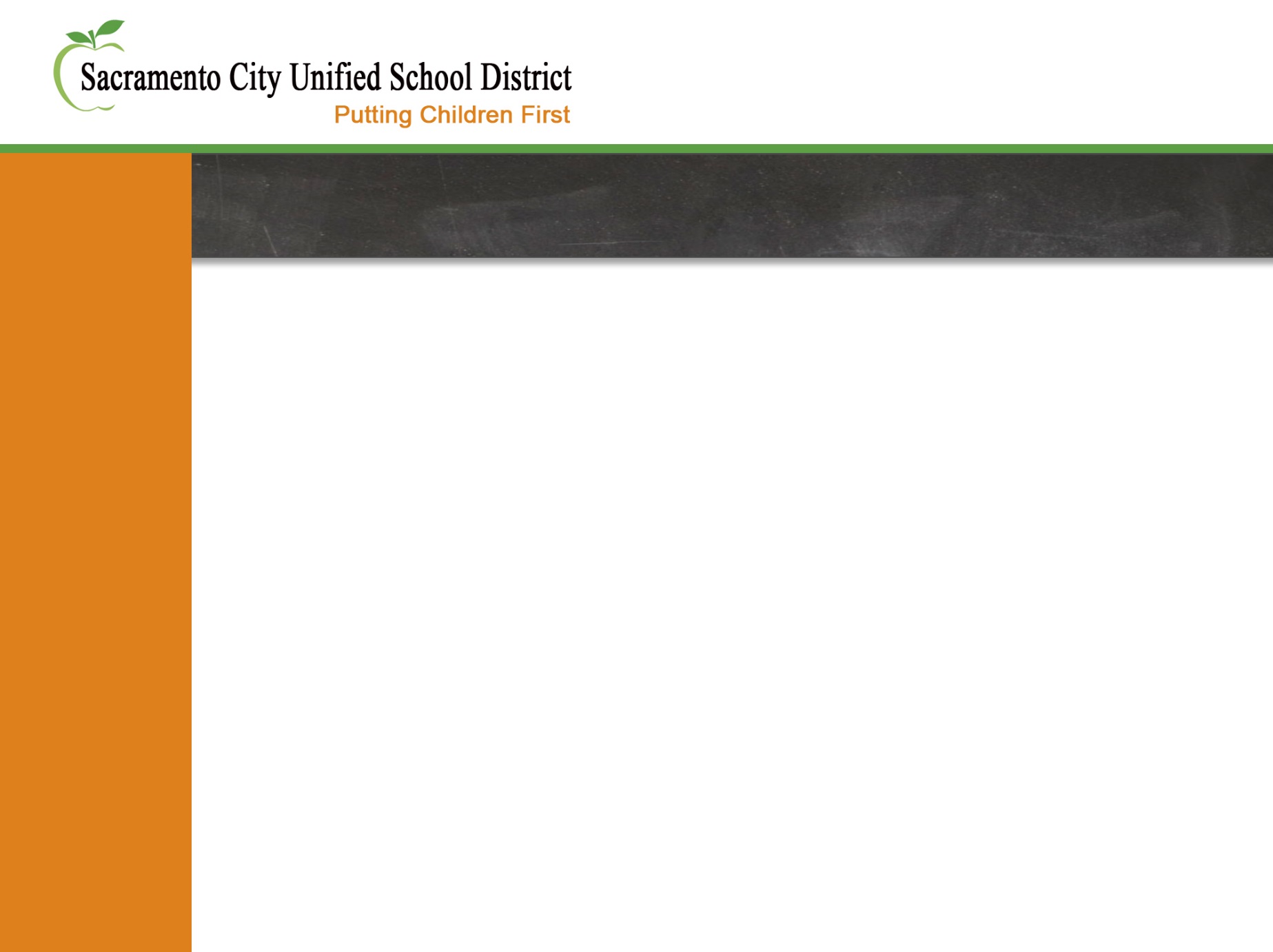 55
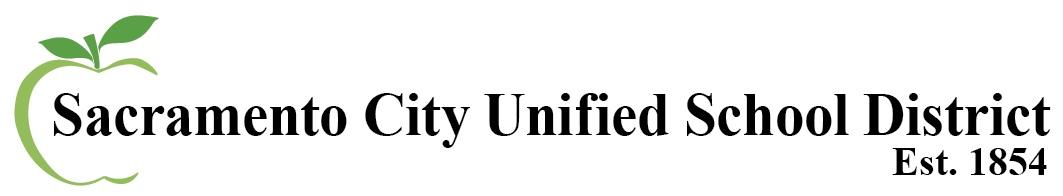 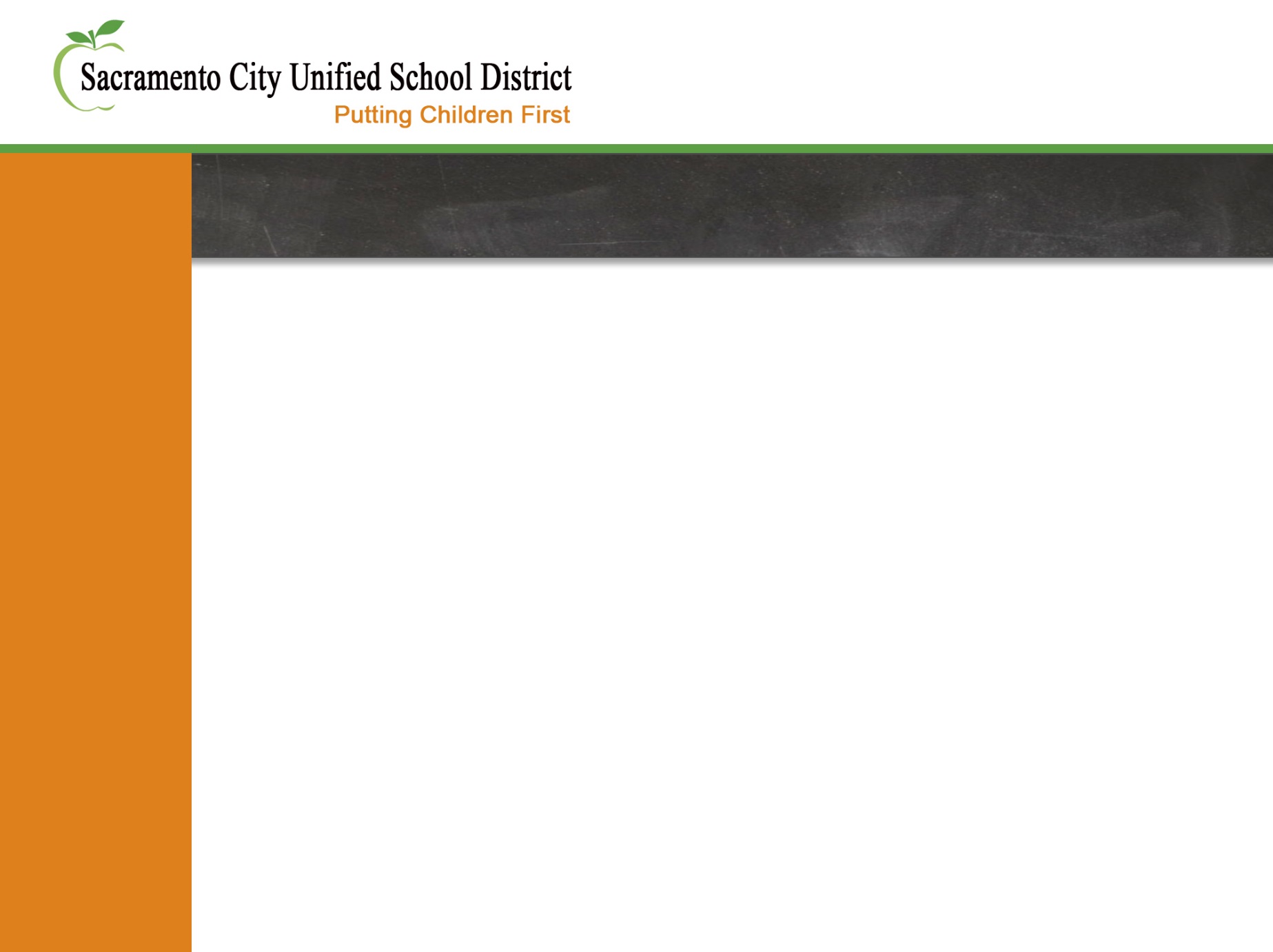 56
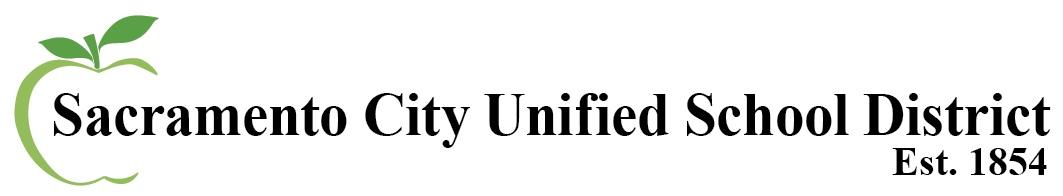 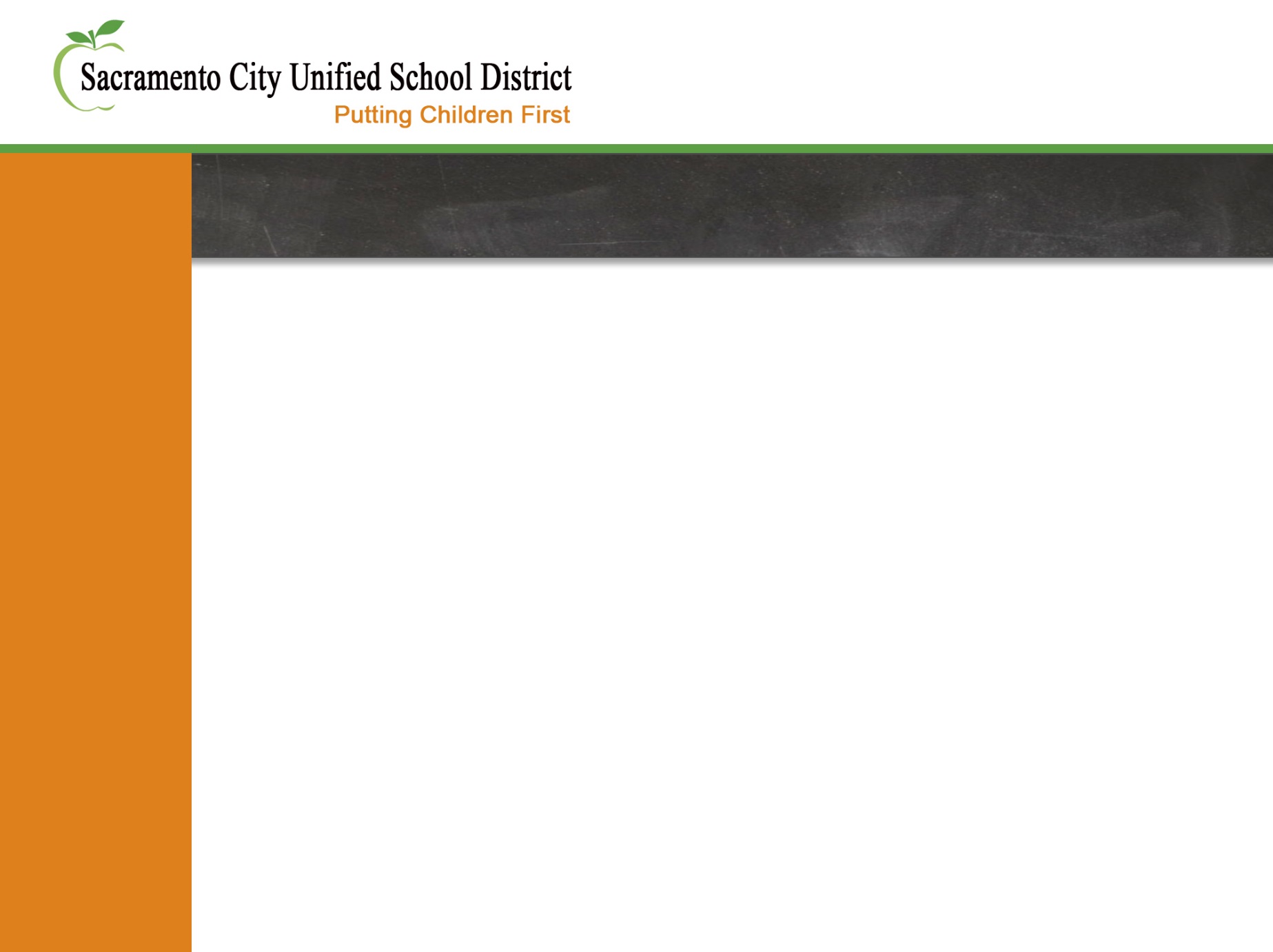 57
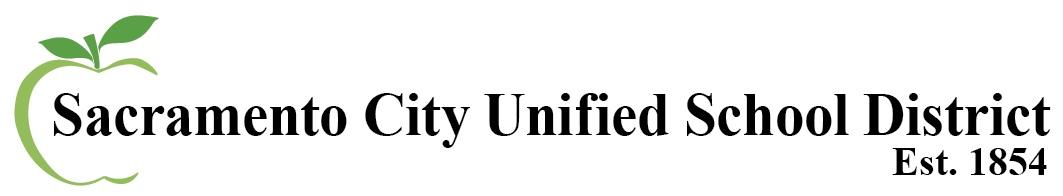 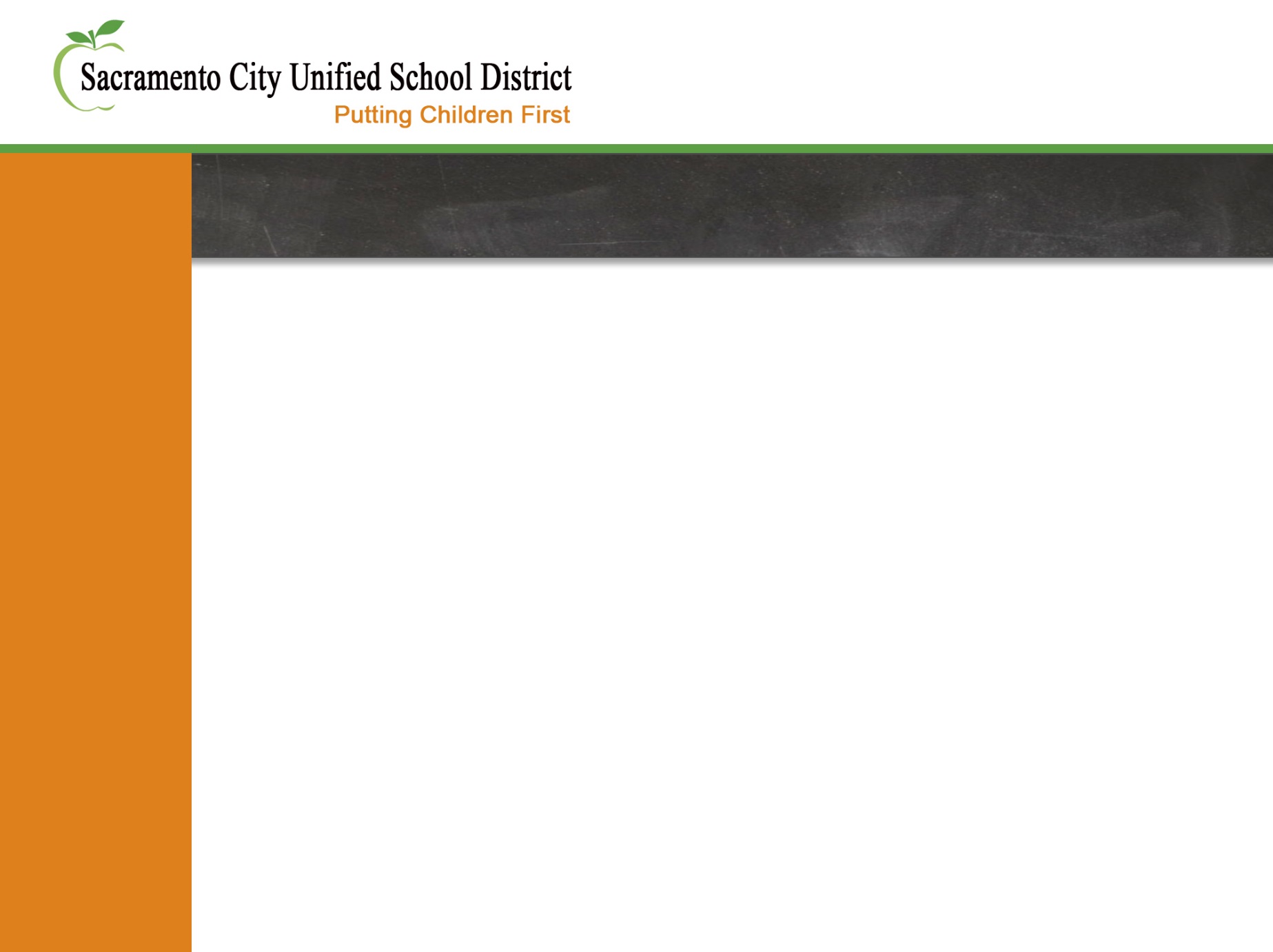 58
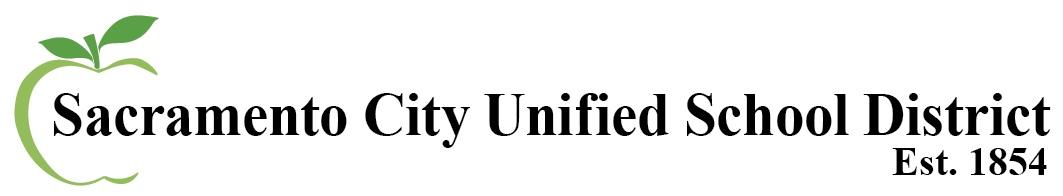 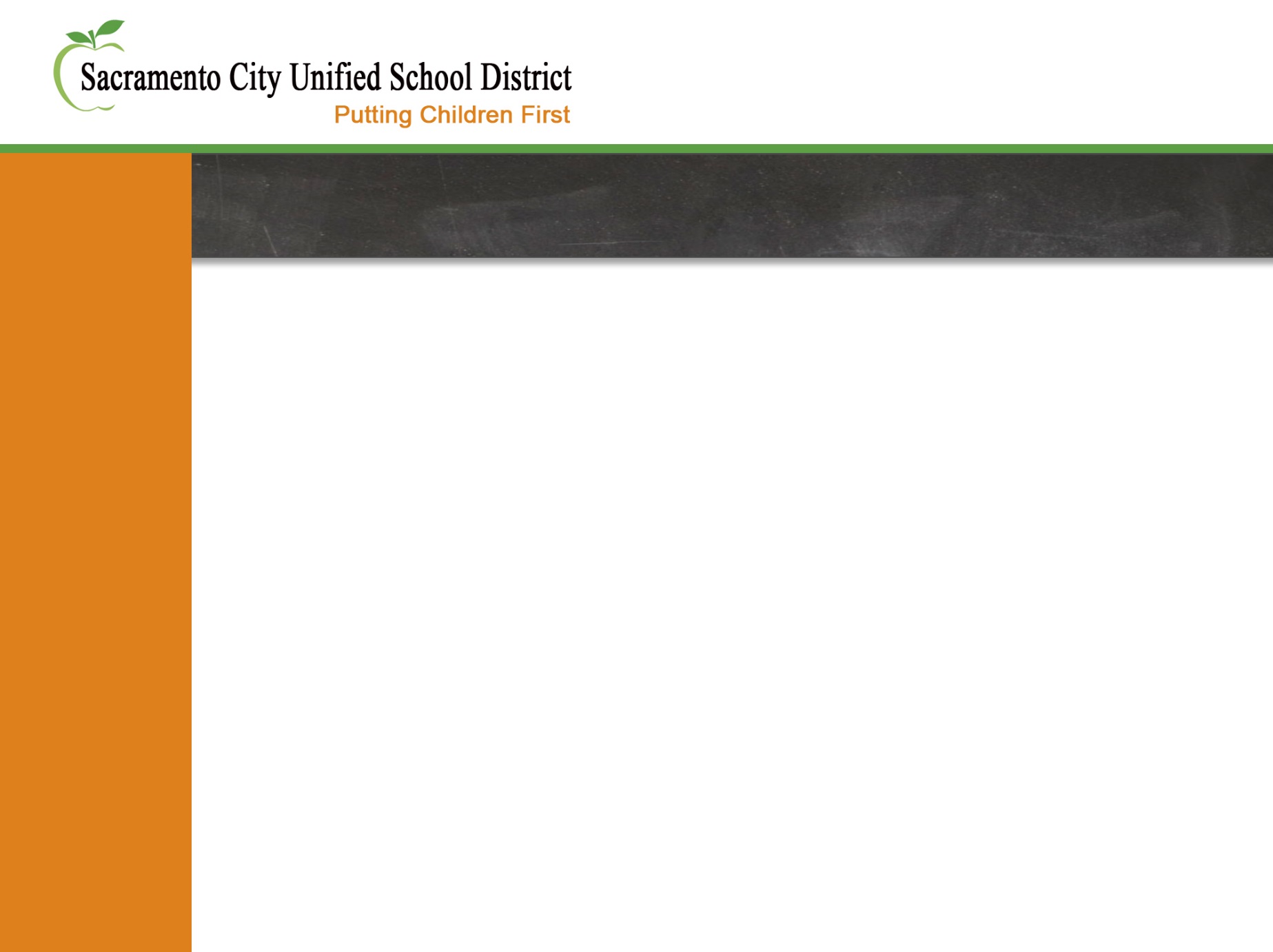 59
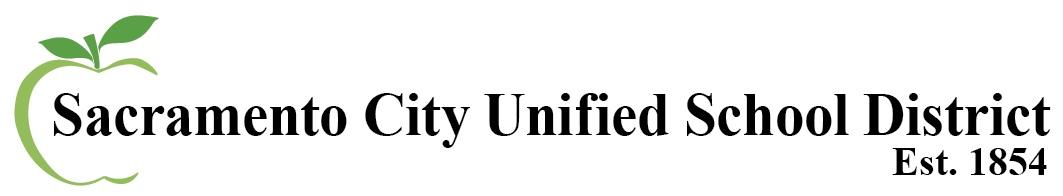 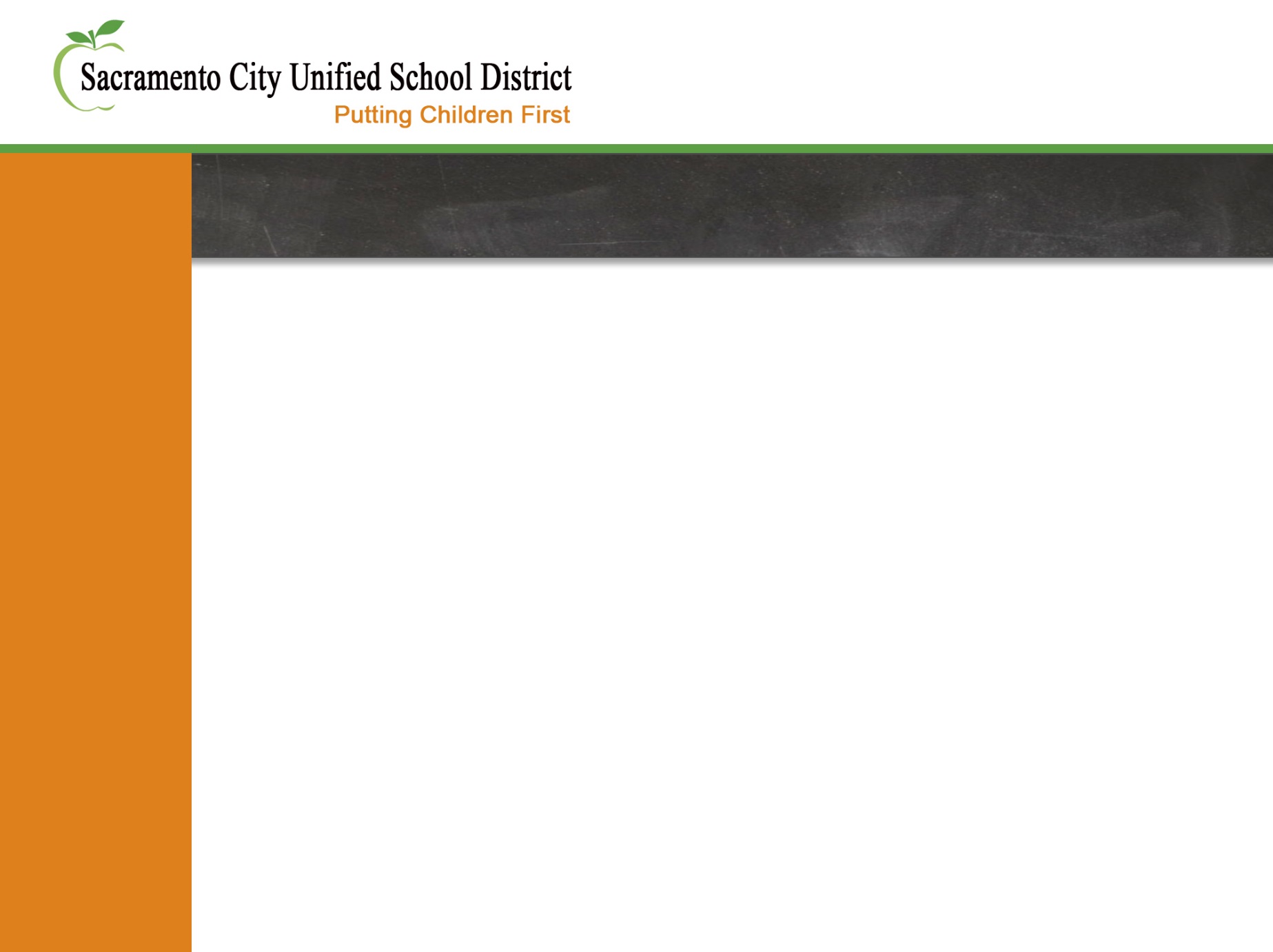 60
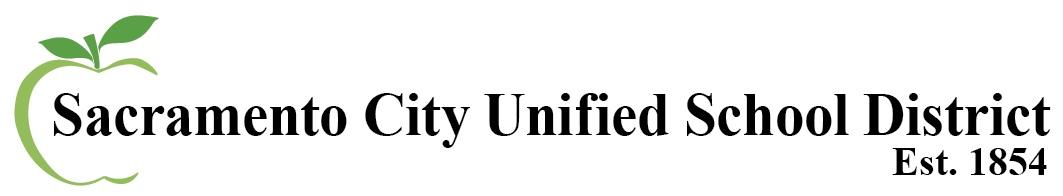 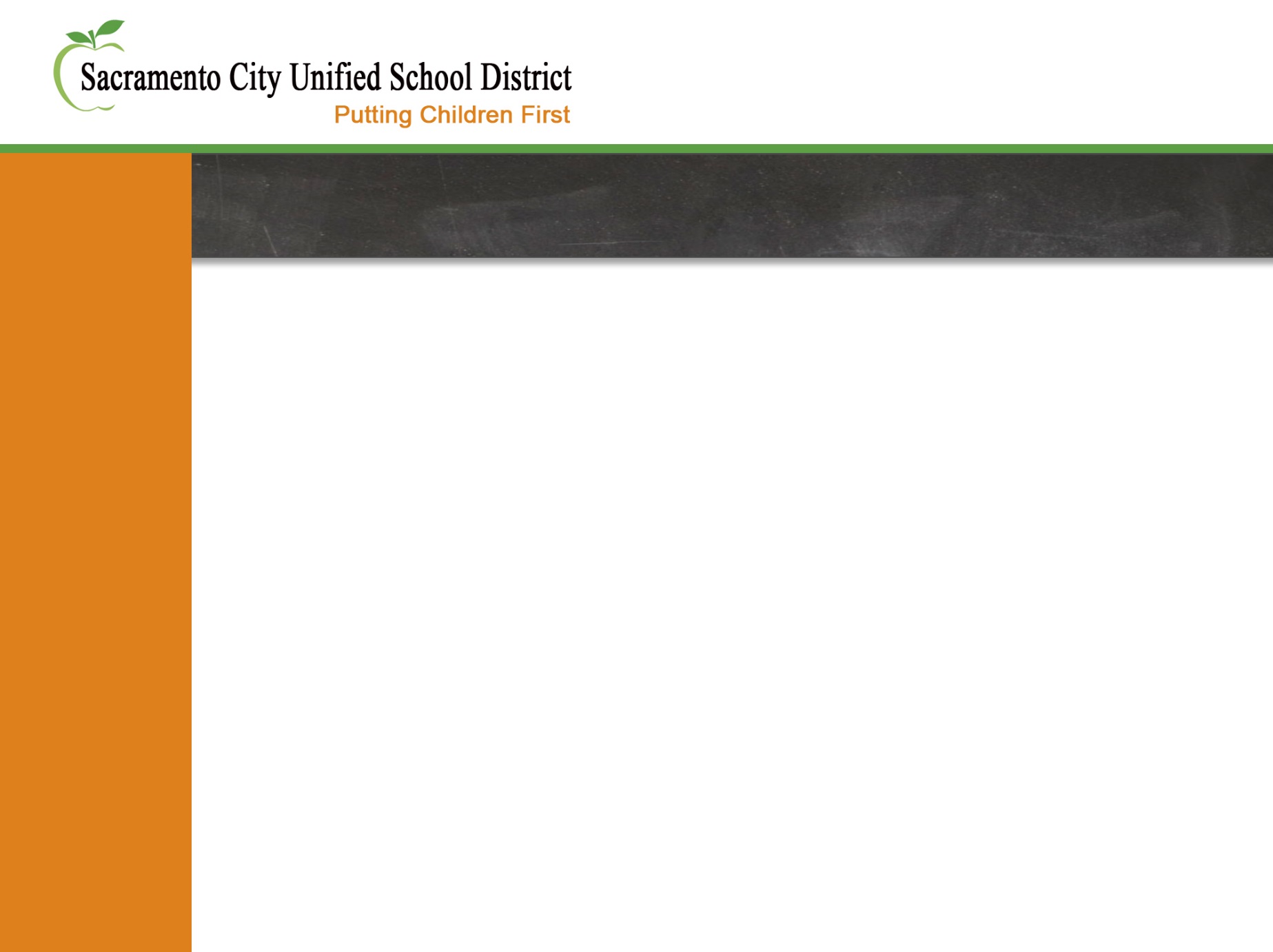 61
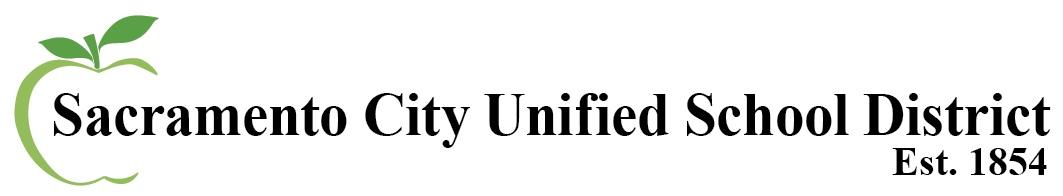 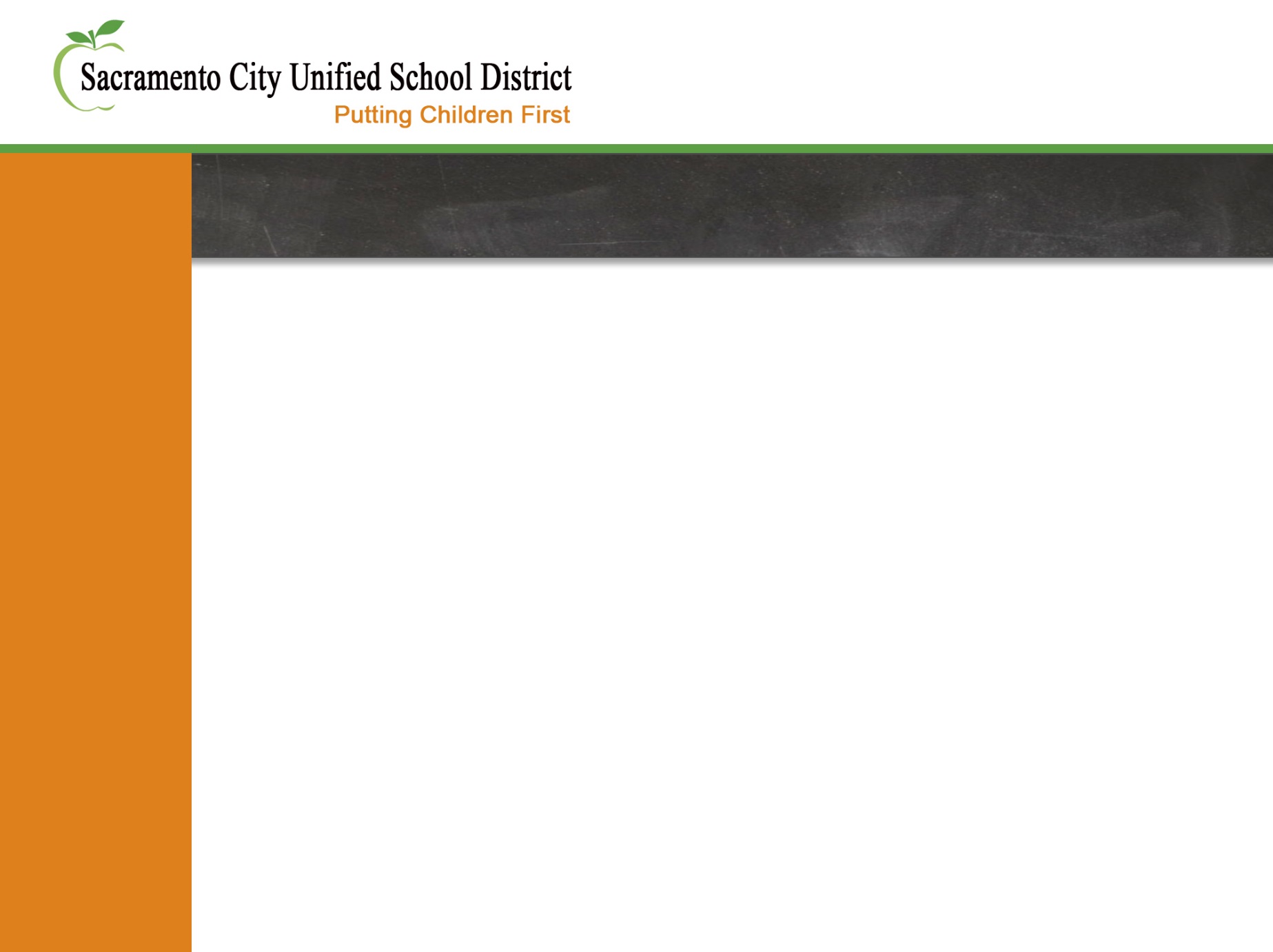 62
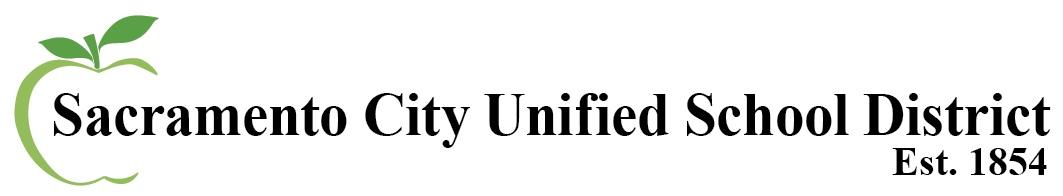 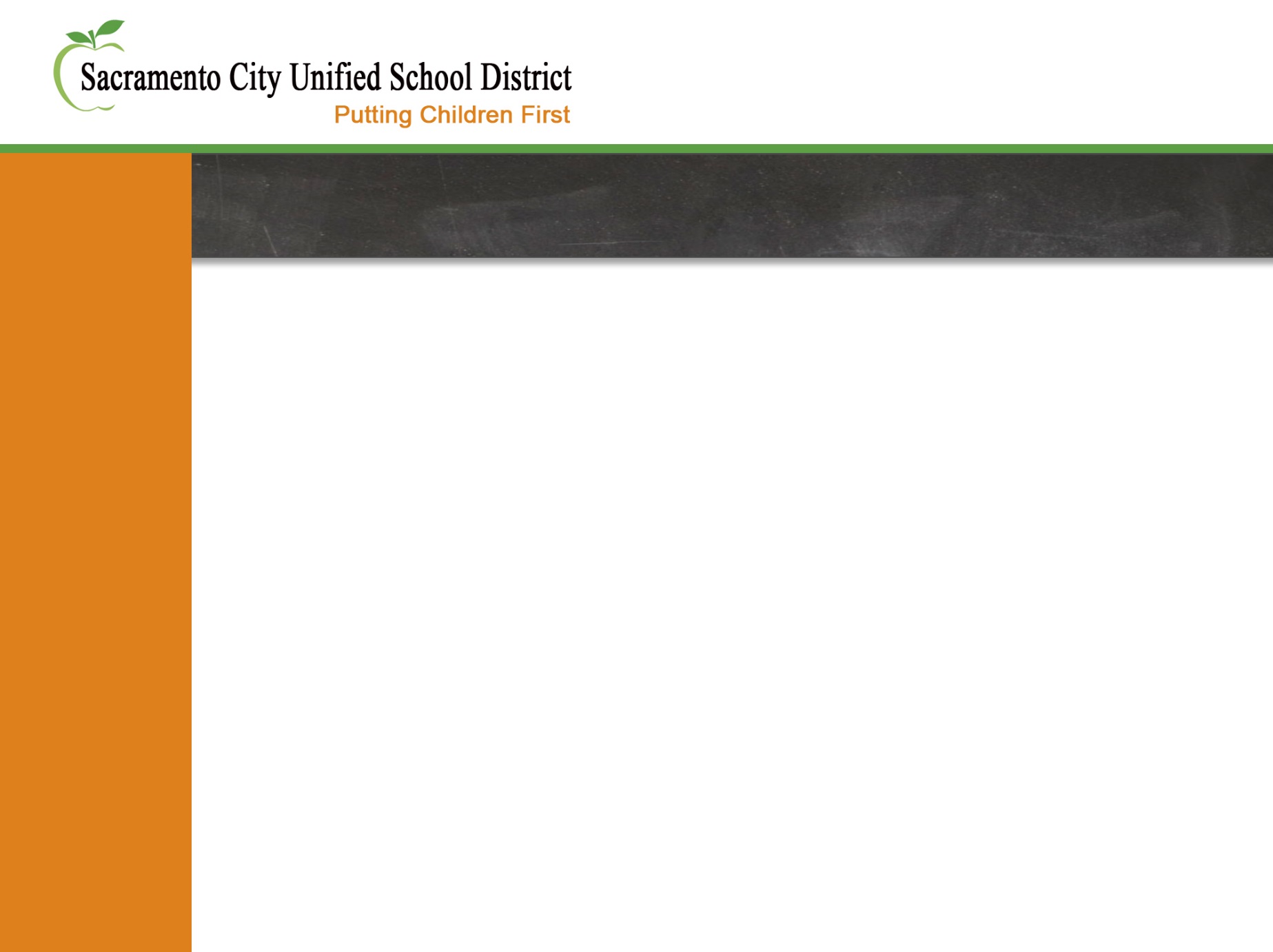 63
SCUSD SAC
Policy Recommendations
Priority Area: Mental Health
Policy Outcomes: Mental Health
Reduced Mental Health stigma
Reduced Mental Health crisis
Increased student productivity
Priority Area: Career Preparation
Policy Outcomes: Career Preparation
Normalize changing mindsets regarding career path
More students informed about trade programs
More students pursuing trades careers 
→ social mobility
Priority Area: Student Voice
Policy Outcomes: Student Voice
More students can share their opinions, needs, wants
Policies tailored to reflect needs/ wants of all students
All SCUSD students are supported in their education
Priority Area: Lasting Effects of Distance Learning
Policy Outcomes: Lasting Effects of Distance Learning
Reduced learning losses
Improved educational outcomes
Improved Mental Health: academic growth
Appendix
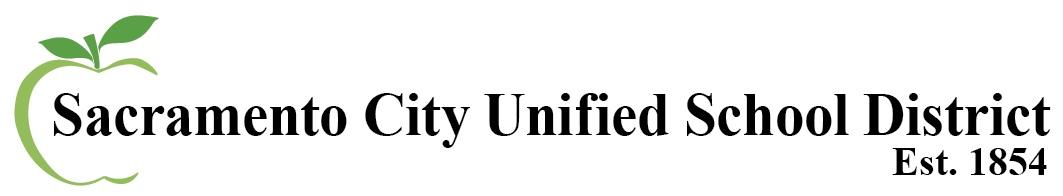 73
Goal 1: Graduates completing UC/CSU Requirements
Percentage of graduating cohort who met UC/CSU Requirements (2017-18 to 2019-20)
Source: CDE Dataquest, Does not include charter school data
74
Goal 1: Graduates completing UC/CSU Requirements
Percentage of graduating cohort who met UC/CSU Requirements 
(2017-18 to 2019-20)  Source: CDE Dataquest, Does not include charter school data
- - - - Prior Goal (55%)
75
Goal 1: Graduates completing a CTE Pathway
Percentage of graduating cohort completing a CTE Pathway
Source: CDE Dataquest, Does not include charter school data
76
Goal 1: Graduates completing a CTE Pathway
Percentage of graduating cohort completing a CTE Pathway (2017-18 to 2019-20)
Source: SCUSD CALPADS Analysis
77
Goal 1: Graduates meeting UC/CSU & completing CTE
Percentage of graduating cohort completing UC/CSU requirements AND completing a CTE pathway (Source: SCUSD CALPADS Analysis)
Aligned Actions:
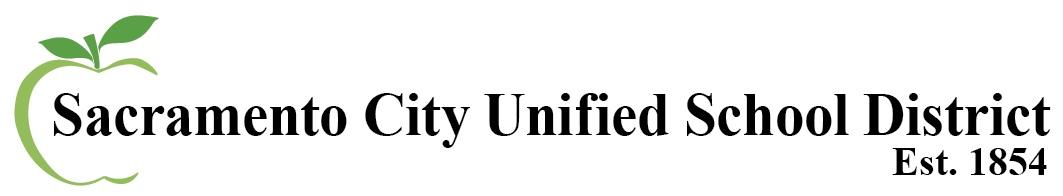 78
Goal 1: Graduates meeting UC/CSU & completing CTE
Percentage of graduating cohort completing UC/CSU requirements AND completing a CTE pathway (2017-18 to 2019-20) (Source: SCUSD CALPADS Analysis)
79
Goal 1: CTE Pathway Enrollment
Percentage of 10-12th grade students enrolled in a CTE Pathway
(Source: SCUSD CALPADS Analysis)
Aligned Actions:
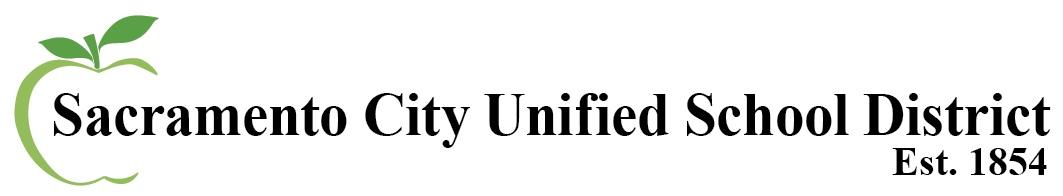 80
Goal 1: CTE Pathway Enrollment
Percentage of 10-12th grade students enrolled in a CTE Pathway 
(2018-19 to 2020-21)  (Source: SCUSD CALPADS Analysis)
- - - - Prior Goal (35%)
81
Goal 1: FAFSA Completion
Percentage of 12th grade students completing the Free Application for Federal Student Aid (FAFSA) (Source: SCUSD CALPADS Analysis)
Aligned Actions:
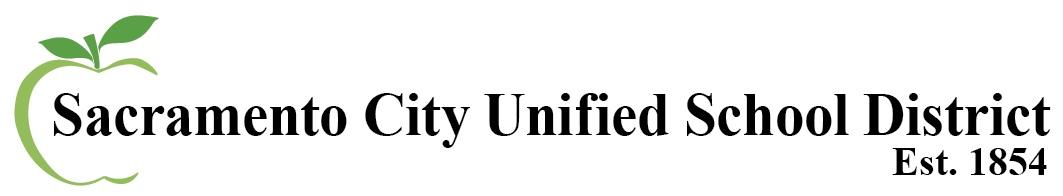 82
Goal 1: FAFSA Completion
Percentage of 12th grade students completing the Free Application for Federal Student Aid (FAFSA) (2017-18 to 2019-20) (Source: SCUSD CALPADS Analysis)
83
Goal 1: Graduation Rate (Combined 4/5 Year Cohort)
Percentage of students who received a High School diploma within 4/5 years of entering 9th grade (Source: California School Dashboard)
Aligned Actions:
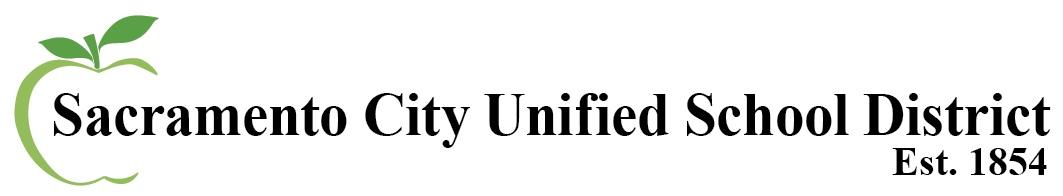 84
Goal 1: Graduation Rate (Combined 4/5 Year Cohort)
Percentage of students who received a High School diploma within 4/5 years of entering 9th grade (2017-18 to 2019-20) (Source: California School Dashboard)
85
Goal 1: Graduation Rate (Adjusted 4 Year Cohort)
Percentage of students in the adjusted cohort who graduated within four years  (Source: CDE Dataquest)
Aligned Actions:
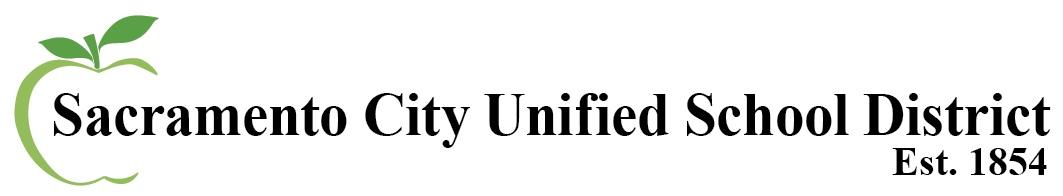 86
Goal 1: Graduation Rate (Adjusted 4 Year Cohort)
Percentage of students in the adjusted cohort who graduated within four years (2017-18 to 2019-20)  (Source: CDE Dataquest)
- - - - Prior Goal (90%)
87
Goal 1: High School Drop-out Rate
Percentage of students in the adjusted cohort who dropped out of HS (2017-18 to 2019-20)  (Source: CDE Dataquest)
Aligned Actions:
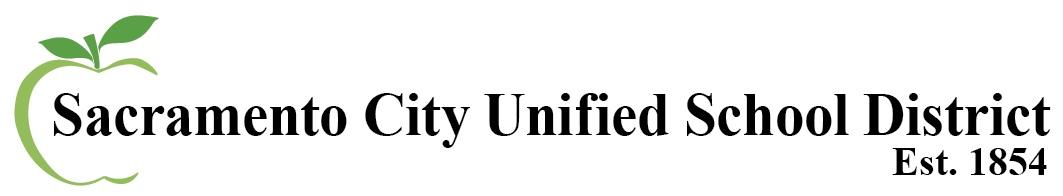 88
Goal 1: High School Drop-out Rate
Percentage of students in the adjusted cohort who dropped out of HS 
(2017-18 to 2019-20) (Source: CDE Dataquest)
- - - - Prior Goal (9.4%)
89
Goal 1: Middle School Drop-out Rate
Percentage of students in grades 7-8 who dropped out of school
(Source: SCUSD Internal CALPADS Analysis)
Aligned Actions:
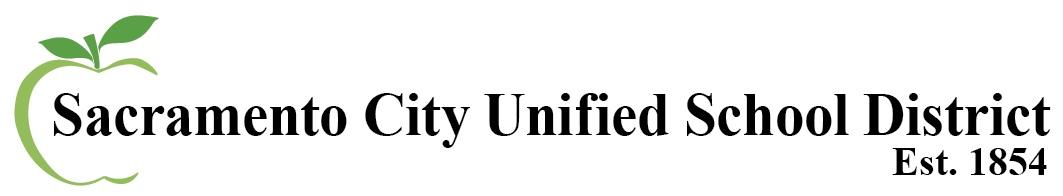 90
Goal 1: Middle School Drop-out Rate
Percentage of students in grades 7-8 who dropped out of school
(2017-18 to 2019-20) (Source: SCUSD Internal CALPADS Analysis)
- - - - Prior Goal (<1%)
91
Goal 1: College/Career Indicator (California School Dashboard)
Percentage of graduates who placed in the ‘prepared’ level
(Source: California School Dashboard)
Aligned Actions:
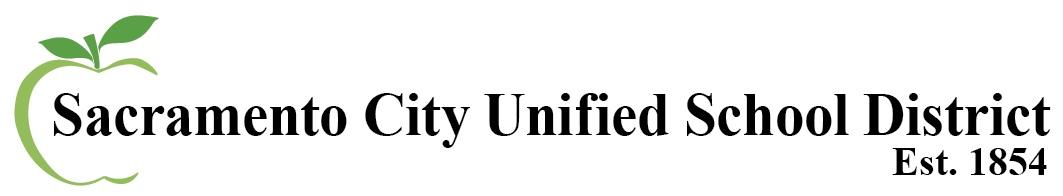 92
Goal 1: College/Career Indicator (California School Dashboard)
Percent of graduates who are place in the ‘prepared’ level
(2017-18 to 2019-20) (Source: California School Dashboard)
93
Goal 1: Certificate of Completion
Percentage of Students with Disabilities in the four-year adjusted cohort receiving a Diploma (D) and Certificate of Completion (CC)  (Source: CDE Dataquest)
Aligned Actions:
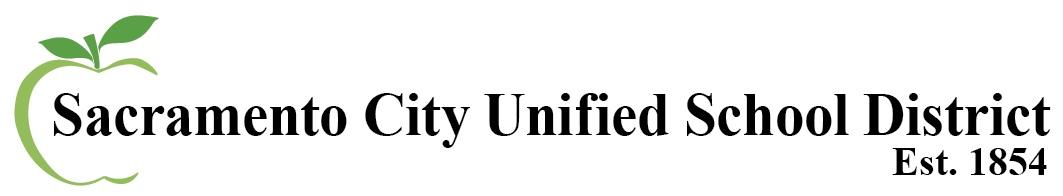 94
Goal 1: Certificate of Completion
Percent of Students with Disabilities in the four-year adjusted cohort receiving a Diploma (D) and Certificate of Completion (CC) (2017-18 to 2019-20) (Source: CDE Dataquest)
95
Goal 1: State Seal of Biliteracy
Percentage of graduates earning the State Seal of Biliteracy
 (Source: CDE Dataquest)
Aligned Actions:
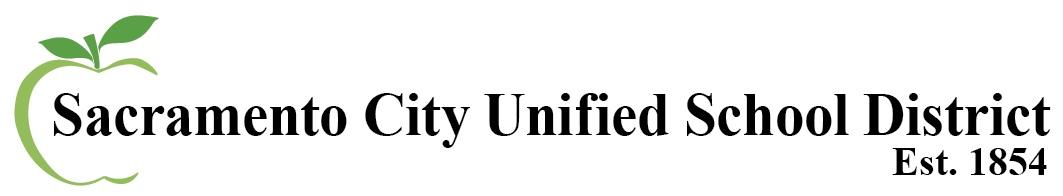 96
Goal 1: State Seal of Biliteracy
Graduates earning the State Seal of Biliteracy 
(2017-18 to 2019-20) (Source: CDE Dataquest)
97
Goal 1: IB Diploma Completion
Percent of Diploma Programme candidates that complete the full IB Diploma (2017-18 to 2019-20) 
(Source: Site Reporting of Outcomes)
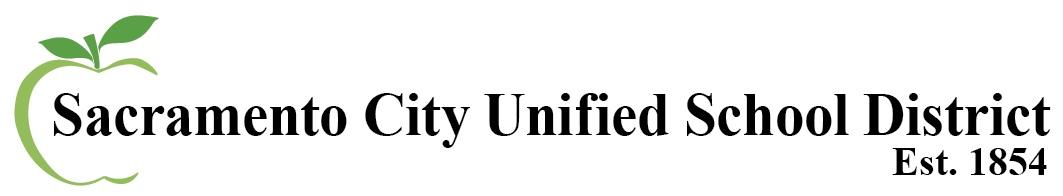 98
Goal 1: A-G On-Track Movement
‘Off Track’ High School Students moved from ‘Off-Track’ to ‘Subject Borderline’ for A-G Course Completion by the end of Semester 1 
(Source: SCUSD Performance Targeted Academic Index (PTAI))
‘Subject Borderline’ High School Students moved from to ‘Subject Borderline’ to ‘On-Track’ for A-G Course Completion by the end of Semester 1 
(Source: SCUSD Performance Targeted Academic Index (PTAI))
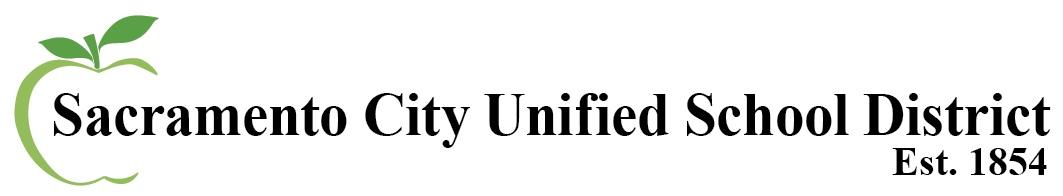 99
Goal 2: ELA SBAC Performance (DFS)
Average Distance from Standard Met on ELA Smarter Balanced Assessment for Grades 3-8 and 11 (2017-18 to 2018-19) (Source: California School Dashboard)
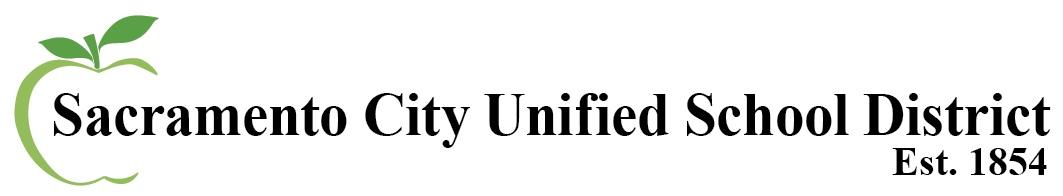 100
Goal 2: ELA SBAC Performance (DFS)
Average Distance from Standard Met on ELA Smarter Balanced Assessment for Grades 3-8 and 11 (Source: California School Dashboard)
- - - - Prior Goal (-7.4)
101
Goal 2: Math SBAC Performance (DFS)
Average Distance from Standard Met on Math Smarter Balanced Assessment for Grades 3-8 and 11 (2017-18 to 2018-19) (Source: California School Dashboard)
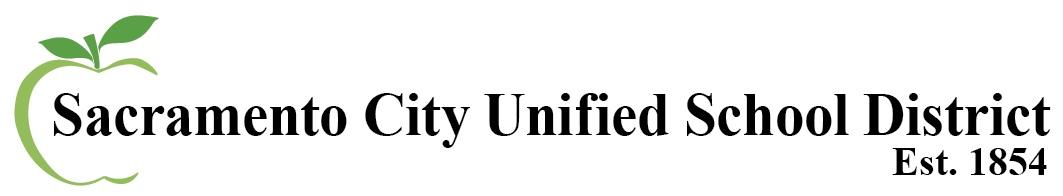 102
Goal 2: Math SBAC Performance (DFS)
Average Distance from Standard Met on Math Smarter Balanced Assessment for Grades 3-8 and 11 (Source: California School Dashboard)
- - - - Prior Goal (-30.4)
103
Goal 2: 11th Grade ELA EAP Eligibility
Percentage of 11th grade students exceeding standard on the ELA Smarter Balanced Assessment (2016-17 to 2018-19) (Source: CAASPP Results Site)
104
Goal 2: 11th Grade EAP: ELA
Percentage of 11th grade students exceeding standard on the ELA Smarter Balanced Assessment (2016-17 to 2018-19) (Source: CAASPP Results Site)
- - - - Prior Goal (27%)
105
Goal 2: 11th Grade Math EAP Eligibility
Percentage of 11th grade students exceeding standard on the Math Smarter Balanced Assessment (2016-17 to 2018-19) (Source: CAASPP Results Site)
106
Goal 2: 11th Grade EAP: Math
Percentage of 11th grade students exceeding standard on the Math Smarter Balanced Assessment (2016-17 to 2018-19) (Source: CAASPP Results Site)
107
Goal 2: ELPI – English Learner Progress
Percentage of English Learners making progress towards proficiency on the ELPAC (2018-19) (Source: California School Dashboard)
Aligned Actions:
108
Goal 2: Reclassification Rate
Percentage of English Learners reclassified to Fluent English Proficient (RFEP) (2017-18 to 2019-20) (Source: California School Dashboard)
109
Goal 2: California Science Test (CAST)
Percentage of Students Meeting or Exceeding Standards on CAST (Grades 5, 8, and 12) (Source: CAASPP Results Site)
110
Goal 2: California Science Test (CAST)
Percentage of Students Meeting or Exceeding Standards on CAST (Grades 5, 8, and 12) (Source: CAASPP Results Site)
111
Goal 2: State Standards Implementation Survey
Percentage of respondents indicating ‘Fully Implementing’ or ‘Fully Implementing with Sustainability’ by domain (2017-18 to 2019-20) (Source: Local Survey of Administrators)
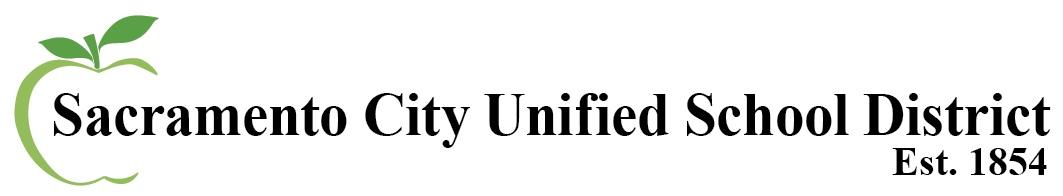 112
Goal 2: State Standards Implementation Survey
Percentage of respondents indicating ‘Fully Implementing’ or ‘Fully Implementing with Sustainability’ by domain (2017-18 to 2019-20) (Source: Local Survey of Administrators)
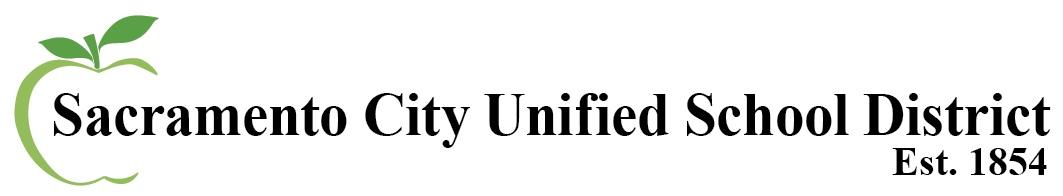 113
Goal 2: GATE Demographics (Newly Identified)
Demographics of Students newly identified as GATE in First Grade (2017-18 to 2019-20) (Source: Advanced Learning Department)
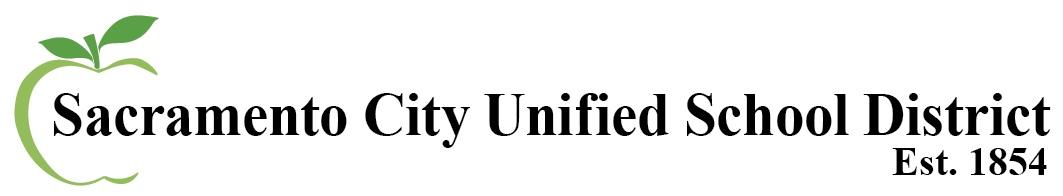 114
Goal 2: GATE Demographics (Newly Identified)
Demographics of Students newly identified as GATE in Third Grade (2017-18 to 2019-20) (Source: Advanced Learning Department)
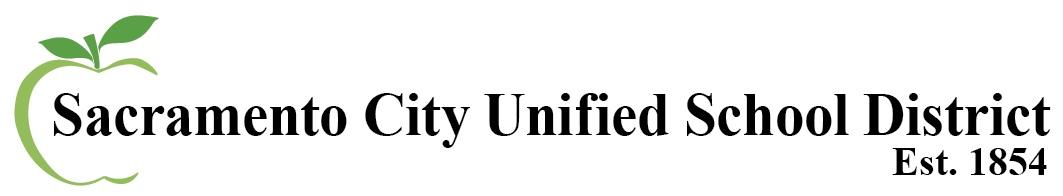 115
Goal 2: GATE Demographics (Overall)
Demographics of Students in Grades 2-12 Identified as GATE 
(Source: Advanced Learning Department)
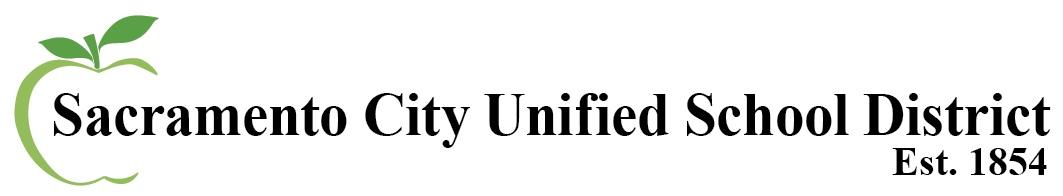 116
Goal 2: Advanced Placement (AP) Pass Rate 1
Percentage of Students in Grades 10-12 that passed at least 1 AP Exam with a score of 3+ (2017-18 to 2019-20) (Source: SCUSD Internal CALPADS Analysis)
Aligned Actions:
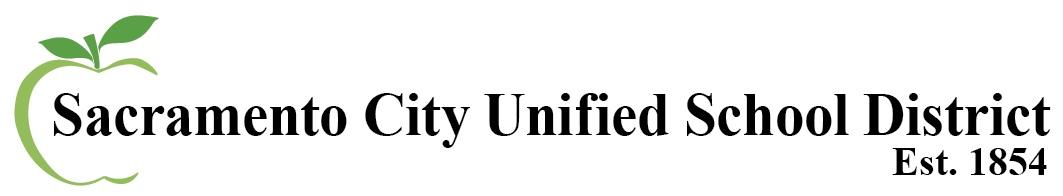 117
Goal 2: Advanced Placement (AP) Pass Rate 1
Percentage of Students in Grades 10-12 that passed at least 1 AP Exam with a score of 3+ (2017-18 to 2019-20) (Source: SCUSD Internal CALPADS Analysis)
118
Goal 2: Advanced Placement (AP) Pass Rate 2
Percentage of All AP Exams taken by Students in Grades 10-12 that were passed with a score of 3+ (2016-17 to 2019-20) (Source: SCUSD Internal CALPADS Analysis)
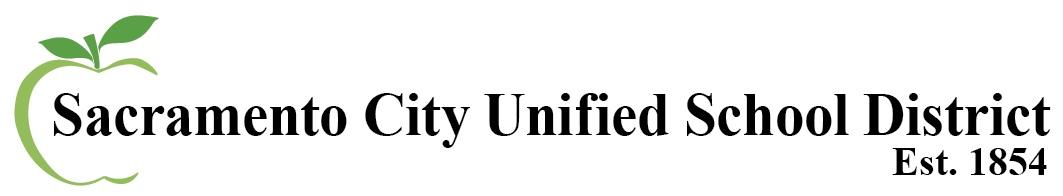 119
Goal 2: Advanced Placement (AP) Enrollment
Percentage of Students in Grades 10-12 enrolled in 1 or more AP classes (2017-18 to 2019-20) (Source: SCUSD Internal CALPADS Analysis)
Aligned Actions:
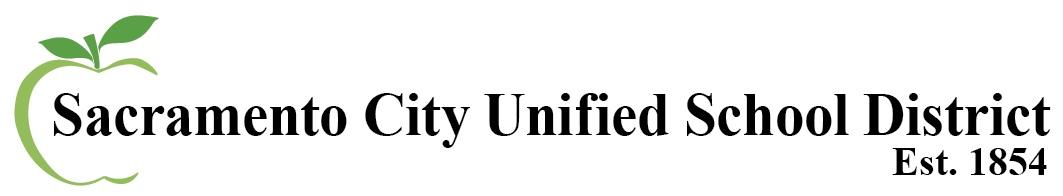 120
Goal 2: Advanced Placement (AP) Enrollment
Percentage of Students in Grades 10-12 enrolled in 1 or more AP classes (2017-18 to 2019-20) (Source: SCUSD Internal CALPADS Analysis)
121
Goal 3: Attendance Rate
Percentage of Students who attended school 96% of the time or more
(2018-19 to 2020-21) (Source: SCUSD Internal ABC Reports)
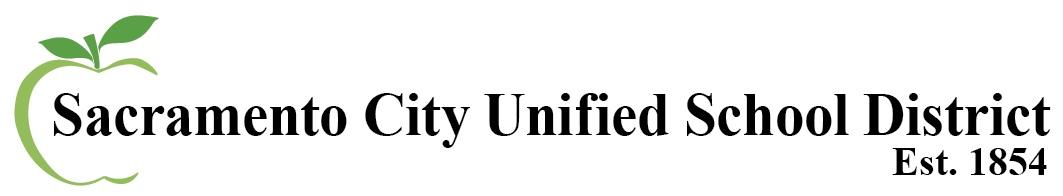 122
Goal 3: Attendance Rate
Percentage of Students who attended school 96% of the time or more
(2018-19 to 2020-21) (Source: SCUSD Internal ABC Reports)
123
Goal 3: Chronic Absenteeism Rate
*Data for 2019-20 is to 2.28.20
Percentage of Students in Grades K-8 who were absent for 10% of more of the total instructional days (2017-18 to 2019-20) (Source: Dashboard, Internal)
124
Goal 3: Chronic Absenteeism Rate
*Data for 2019-20 is to 2.28.20
Percentage of Students in Grades K-8 who were absent for 10% of more of the total instructional days (2017-18 to 2019-20) (Source: Dashboard, Internal)
125
Goal 3: Chronic Absenteeism Interventions
Number and Percentage of K-12th grade students who are at-risk of being chronically absent and have documented evidence of two or more attendance interventions 
(2018-19 to 2020-21)
(Source: SCUSD Performance Targeted Academic Index (PTAI))
*
126
Goal 3: Attendance Interventions
Number and Percentage of K-12th grade students who had less than 95.9% attendance, received attendance interventions, and had improved attendance by January 31, 2021 
(2018-18 to 2020-21)
(Source: SCUSD Performance Targeted Academic Index (PTAI))
127
Goal 4: Suspension Rate
Percentage of Students suspended 1 or more times during the year (Source: Dashboard, *SCUSD Internal Analysis, and **CDE Dataquest)
128
Goal 4: Suspension Rate
Percentage of Students suspended 1 or more times during the year (Source: Dashboard, *SCUSD Internal Analysis, and **CDE Dataquest)
- - - - Prior Goal (<2.1%)
129
Goal 4: Suspension Disproportionality
Number and Percentage of K-6th, 7-8th, and 9-12th grade students with 1 or more suspension incidents whose student groups are disproportionately represented based on 2017-18 data (African American and American Indian or Alaska Native students)
(2018-19 to 2019-20)
(Source: SCUSD Performance Targeted Academic Index (PTAI))
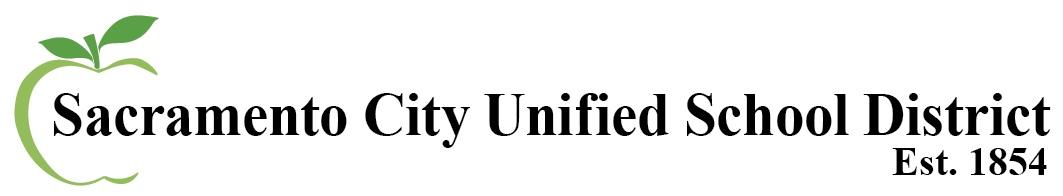 130
Goal 4: Expulsion Rate
Percentage of Students Expelled at any time during the year
(Source: CDE Dataquest)
131
Goal 4: Expulsion Rate
Percentage of Students Expelled at any time during the year
(Source: CDE Dataquest)
- - - - Prior Goal (<0.1%)
132
Goal 4: School Climate Survey
Percentage of Positive responses in the areas of ‘safety’ and ‘belongingness/connectedness’ (2019-20 and 2020-21) (Source: Local Survey)
133
Goal 4: School Climate Survey
Percentage of Positive responses in the areas of ‘safety’ and ‘belongingness/connectedness’ (2019-20 and 2020-21) (Source: Local Survey)
134
Goal 5: Parent Teacher Home Visits
Number of Parent Teacher Home Visits (PTHV) conducted by staff
(Source: Family and Community Engagement Department)
*Note: 2019-20 data reflect unique visits through 2.28.20.  Following closure of schools in March 2020, staff pivots efforts toward virtual Bridge Visits and began providing training for implementation in Summer/Fall 2020.

**Through 2.25.21
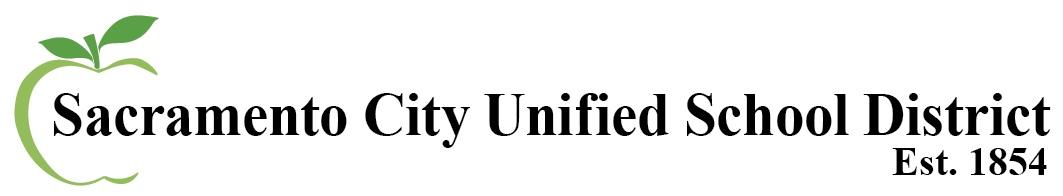 135
Goal 5: DELAC Participation
Percentage of schools with an ELAC who send a representative to at least 1 DELAC meeting (2017-18 to 2019-20)
(Source: Multilingual Literacy Department)
Percentage of DELAC members who attend 4+ out of 7 meetings (2017-18 to 2019-20)
(Source: Multilingual Literacy Department)
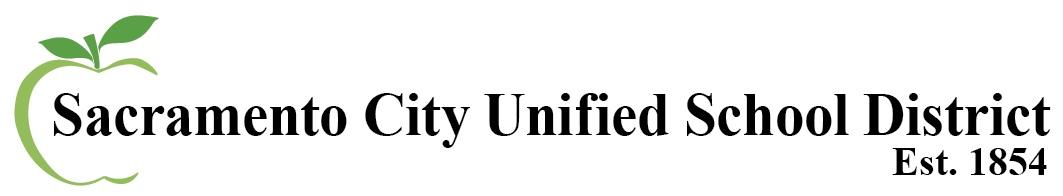 136
Goal 5: SSC Composition and Training
Percentage of School Site Councils that are properly composed (2017-18 to 2019-20)
(Source: SCUSD Internal Data)
Number of schools receiving SSC Training 
(2017-18 to 2019-20)  
(Source: SCUSD Internal Data)
*NOTE: In 2019-20 a training webinar was developed, shared, and made available ongoing to all school sites.
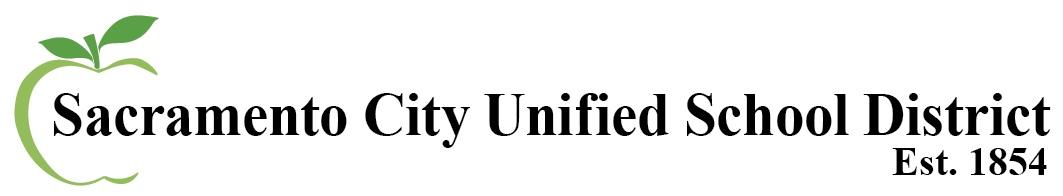 137
Goal 5: CAC Attendance
Average number of attendees at CAC meetings/workshops (2017-18 to 2019-20)
(Source: Multilingual Literacy Department)
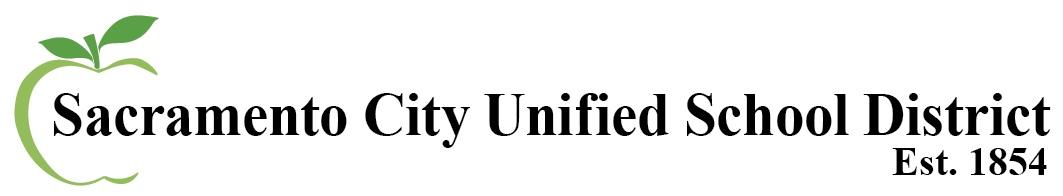 138
Goal 5: Parent Leadership Pathway Workshop (PLPW)
Number of participating schools and total participant sign-ins (2017-18 to 2019-20)
(Source: Family and Community Engagement Department)
*NOTE: Data for 2019-20 is through 2.25.20.  Following school closures, PLPW efforts pivoted to cross-departmental collaboration to support attendance/engagement, development of trainings for zoom/google classroom, development of a Distance Learning toolkit, and Social Emotional Learning Support.  2020-21 efforts have extended the work to provide support in the virtual space.

As of 1.22.21, the recorded trainings made available to family and community by the FACE team totaled 5,300 views.
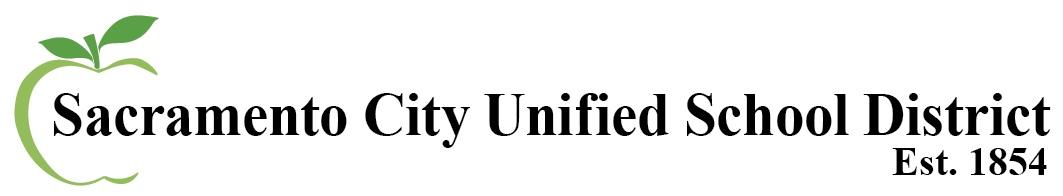 139
Goal 7: Facilities Metrics
Number of schools where facilities to not meet the ‘good repair’ standards on the Facilities Inspection Tool (FIT) (2017-18 to 2019-20)
(Source: Maintenance Services Department Inspections)
Percentage of schools meeting target staffing levels
 (2017-18 to 2019-20)
(Source: Maintenance Services Department Inspections)
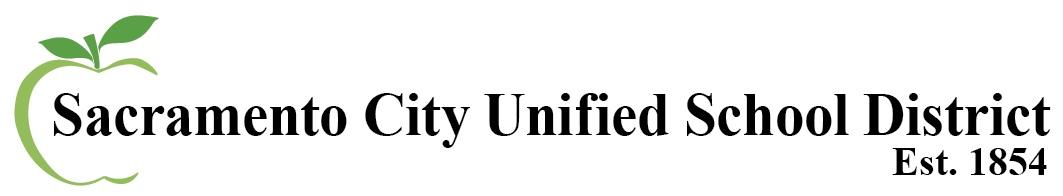 140
Goal 7: Instructional Materials Sufficiency
Percentage of students with access to board-adopted instructional materials (2018-19 to 2020-21)
(Source: BOE Resolution Certifying Instructional Materials Sufficiency)
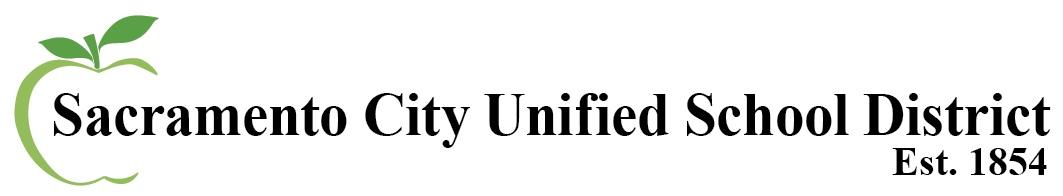 141
Goal 7: Teacher Credentials, Assignments & Vacancies
Percentage of teachers credentialed, Percentage of teachers teaching outside subject area of competence (2017-18 to 2019-20)
(Source: School Accountability Report Card)
Teacher Misassignments and Vacancies (2018-19 to 2020-21)
(Source: School Accountability Report Card)
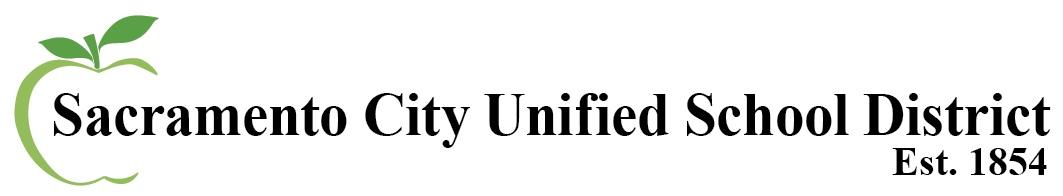 142
Enrollment Trends
Overall Demographics of District
(Source: California School Dashboard (does not include charter schools))
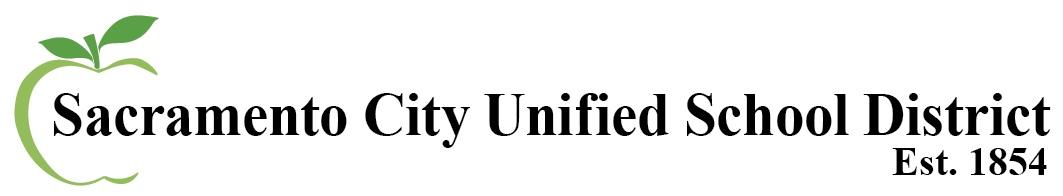 143
Enrollment Trends
Overall Demographics of District
(Source: California School Dashboard (does not include charter schools))
144